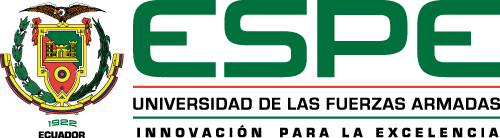 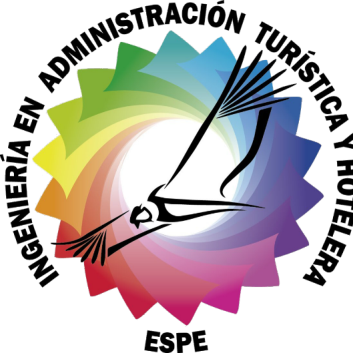 UNIVERSIDAD DE LAS FUERZAS ARMADAS  ESPE
Estudio de las nuevas tendencias de alojamiento y su aplicabilidad en el cantón de San Miguel de Urcuquí provincia de Imbabura
Veloz Romero Erick Daniel
Vega Cevallos Lucía Marilú
2020
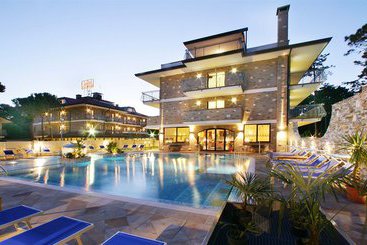 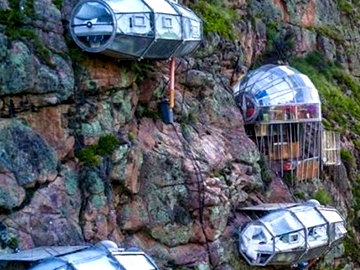 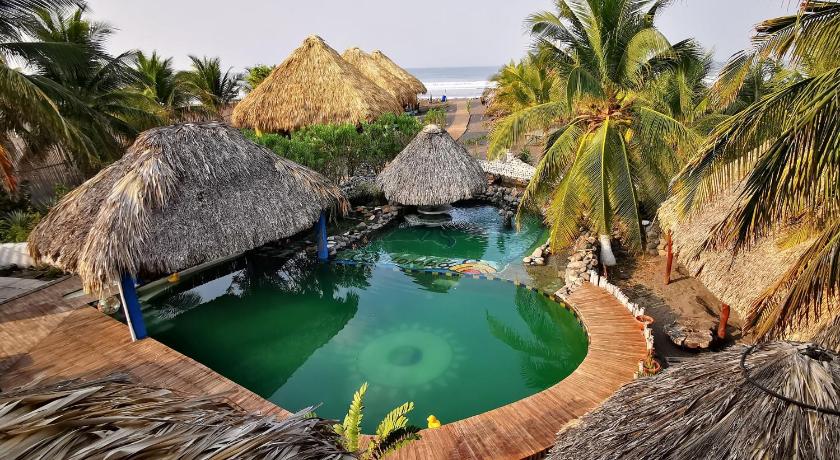 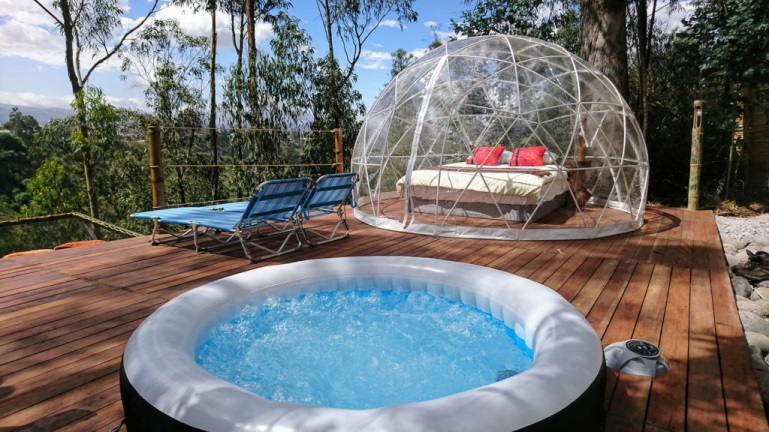 GOAL
SERVICES
IDEA
TEAM
Importancia del proyecto
Alojamiento
Generaciones
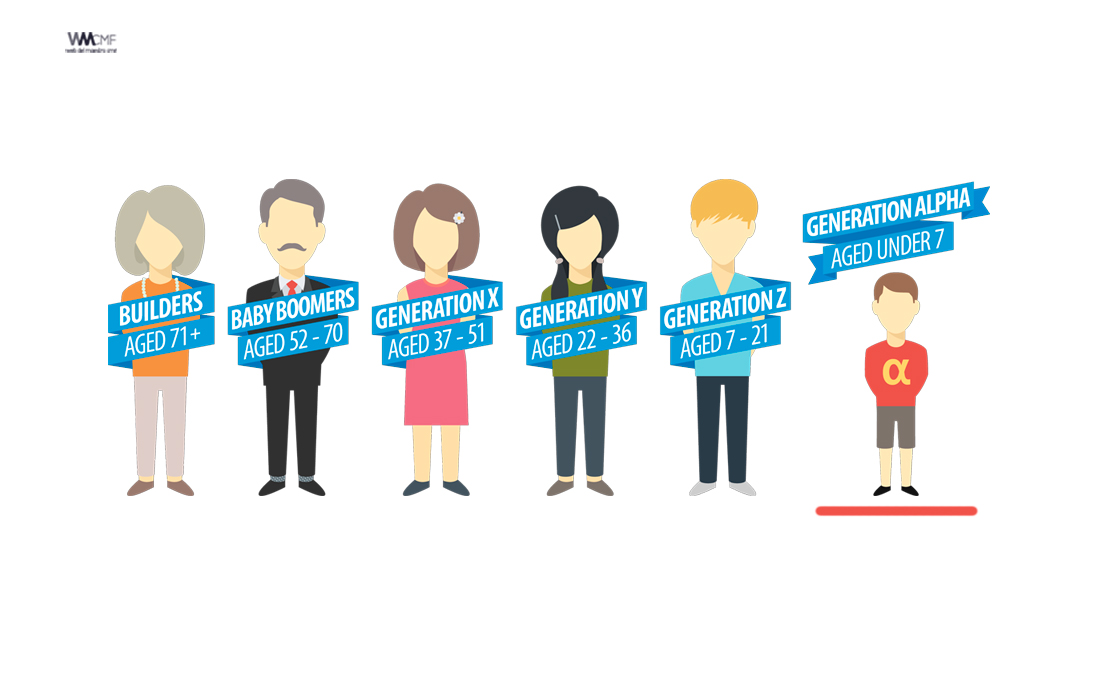 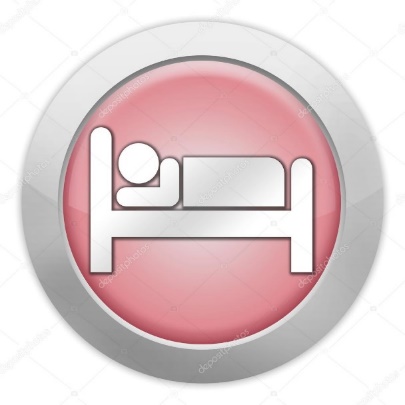 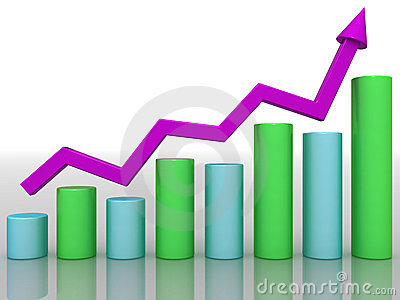 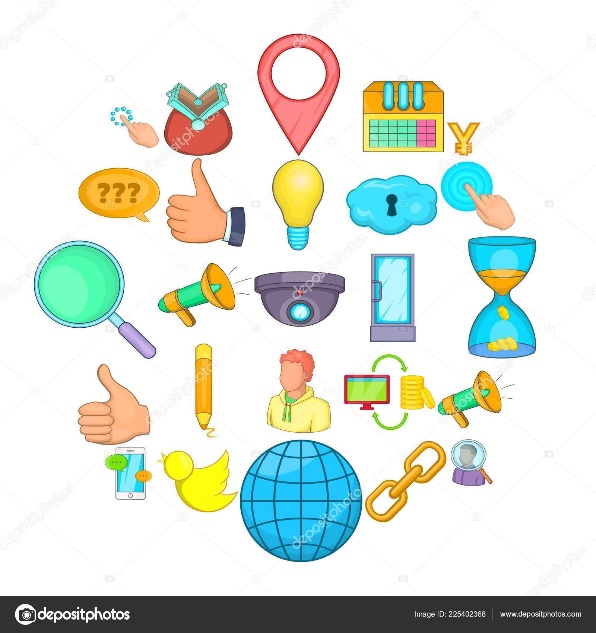 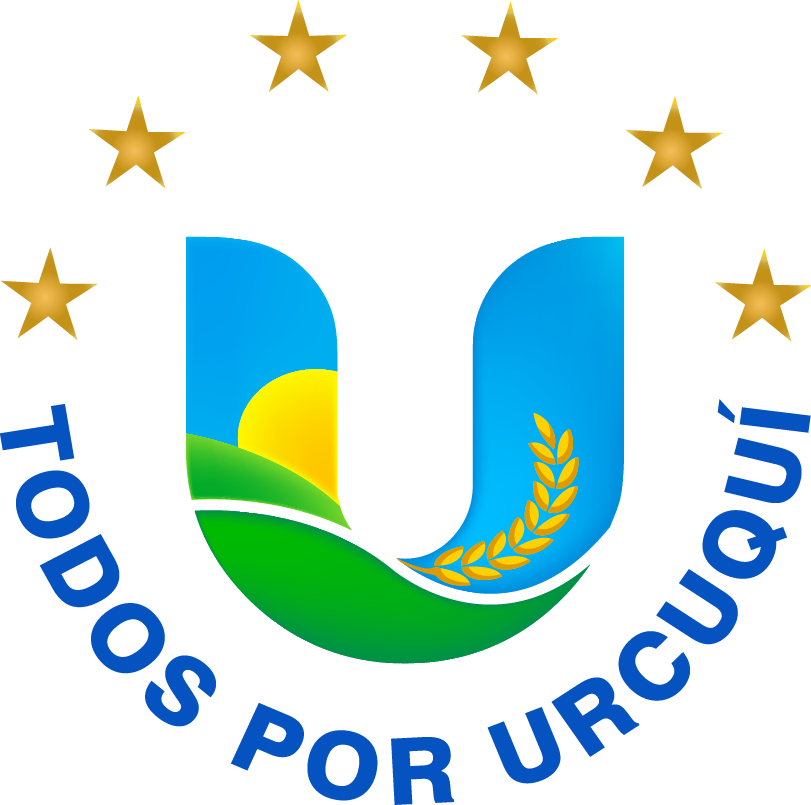 Objetivos
Determinar las nuevas tendencias de alojamiento a través de un análisis situacional actualizado
01
Características de las tendencias de alojamiento.
02
Diagnostico situacional del Cantón.
03
Nicho de mercado
04
Estrategias para el desarrollo
CAPÍTULO 1
Revisión de la literatura
Teoría General de los Sistemas
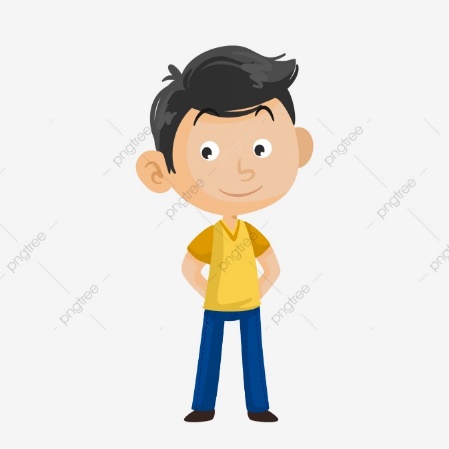 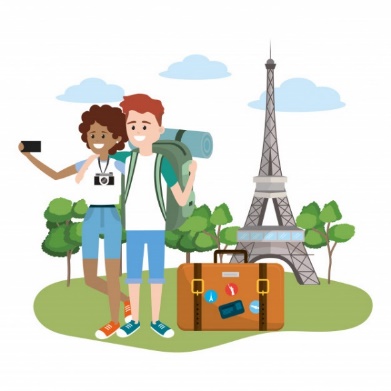 Subsistemas
Líneas de Análisis
Cliente
Empresas
Organización
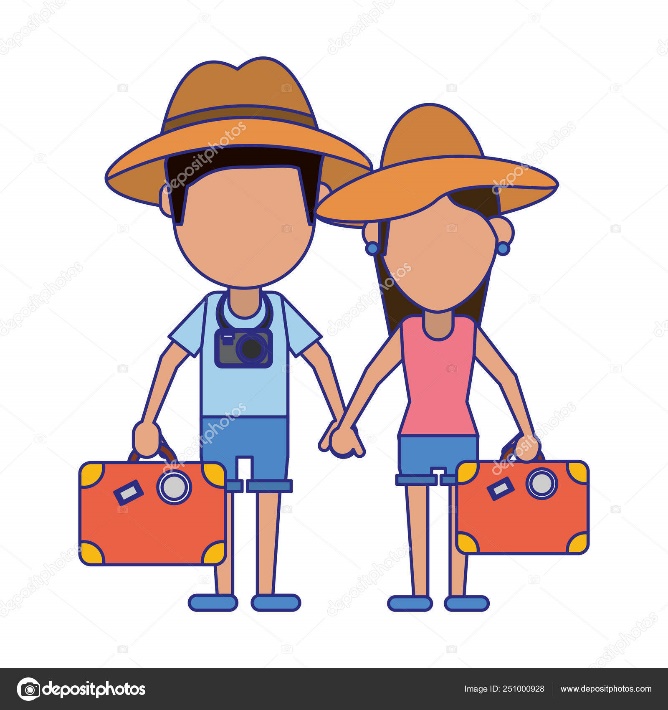 Relaciones ambientales
Distribución
Operativo de Turismo
Condiciones de viaje
Elementos indispensables
Perfil socio  económico
Espacio turístico
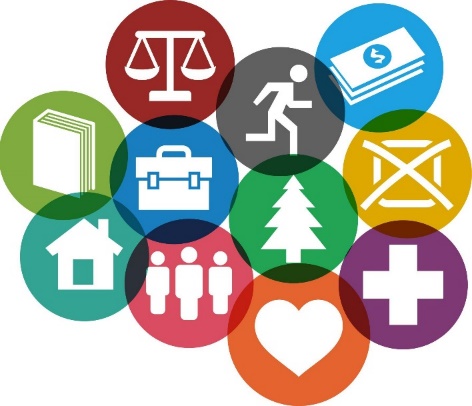 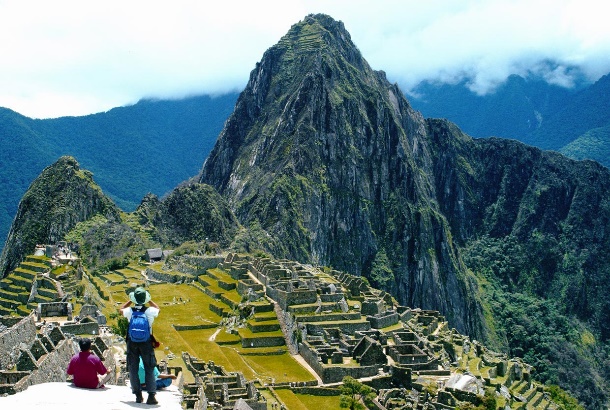 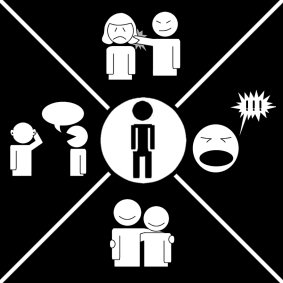 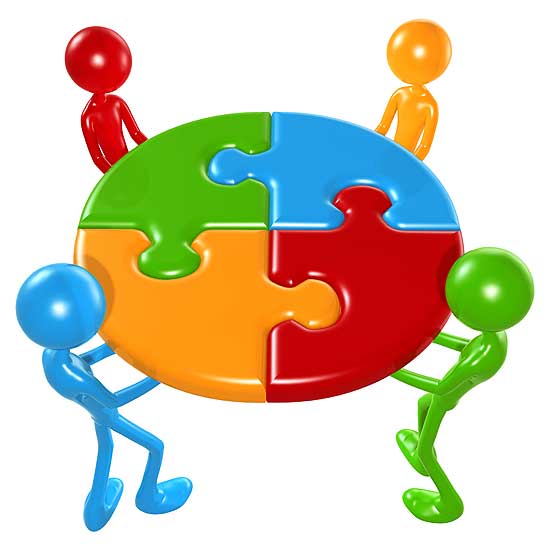 Estudio del comportamiento
Organización Institucional
Teoría General de Innovación
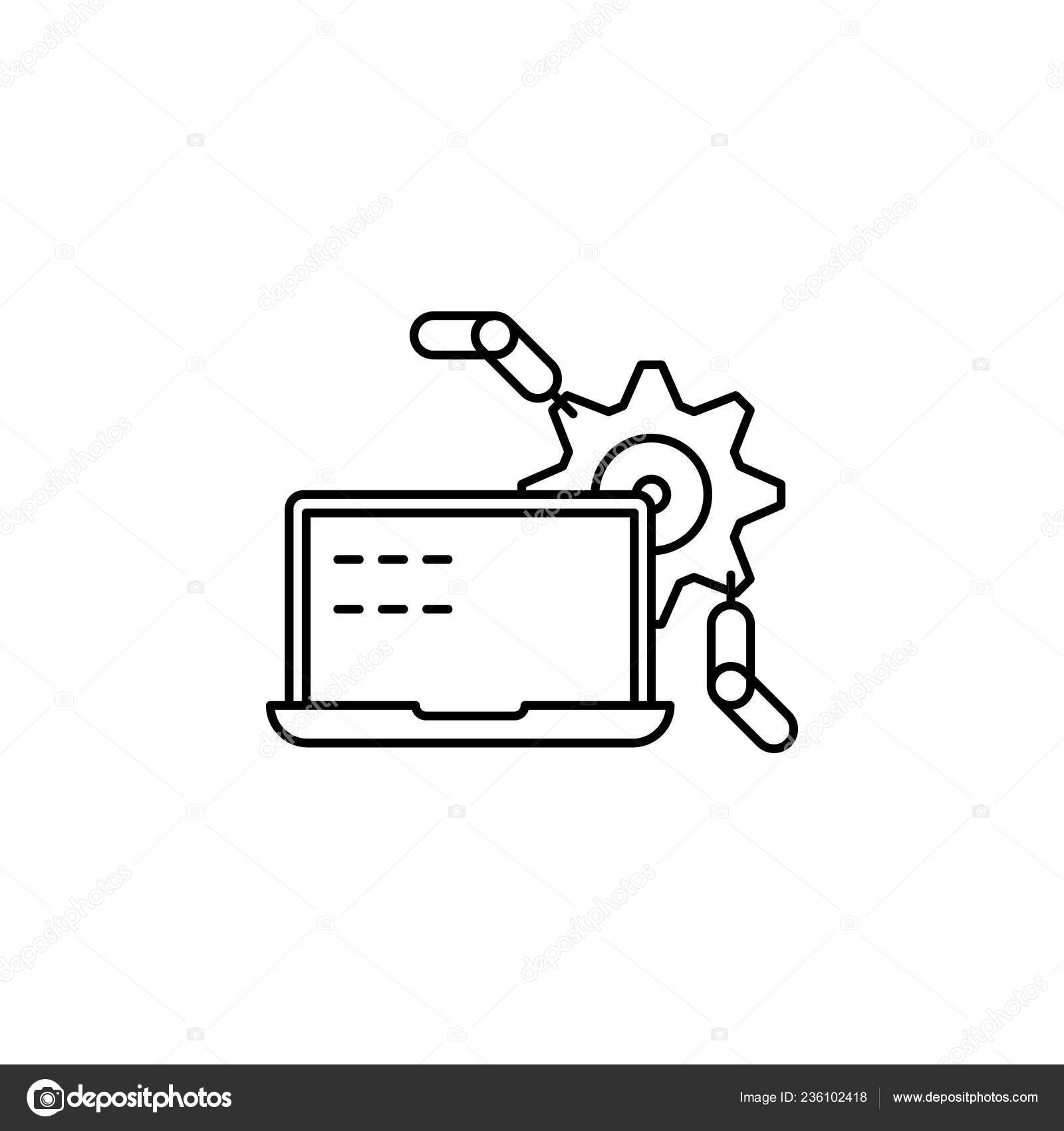 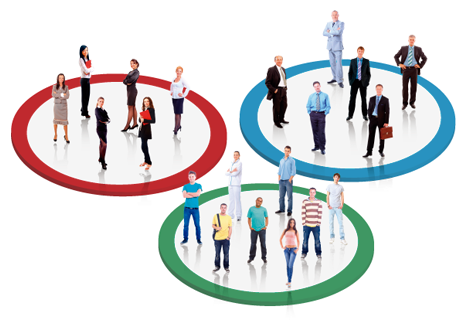 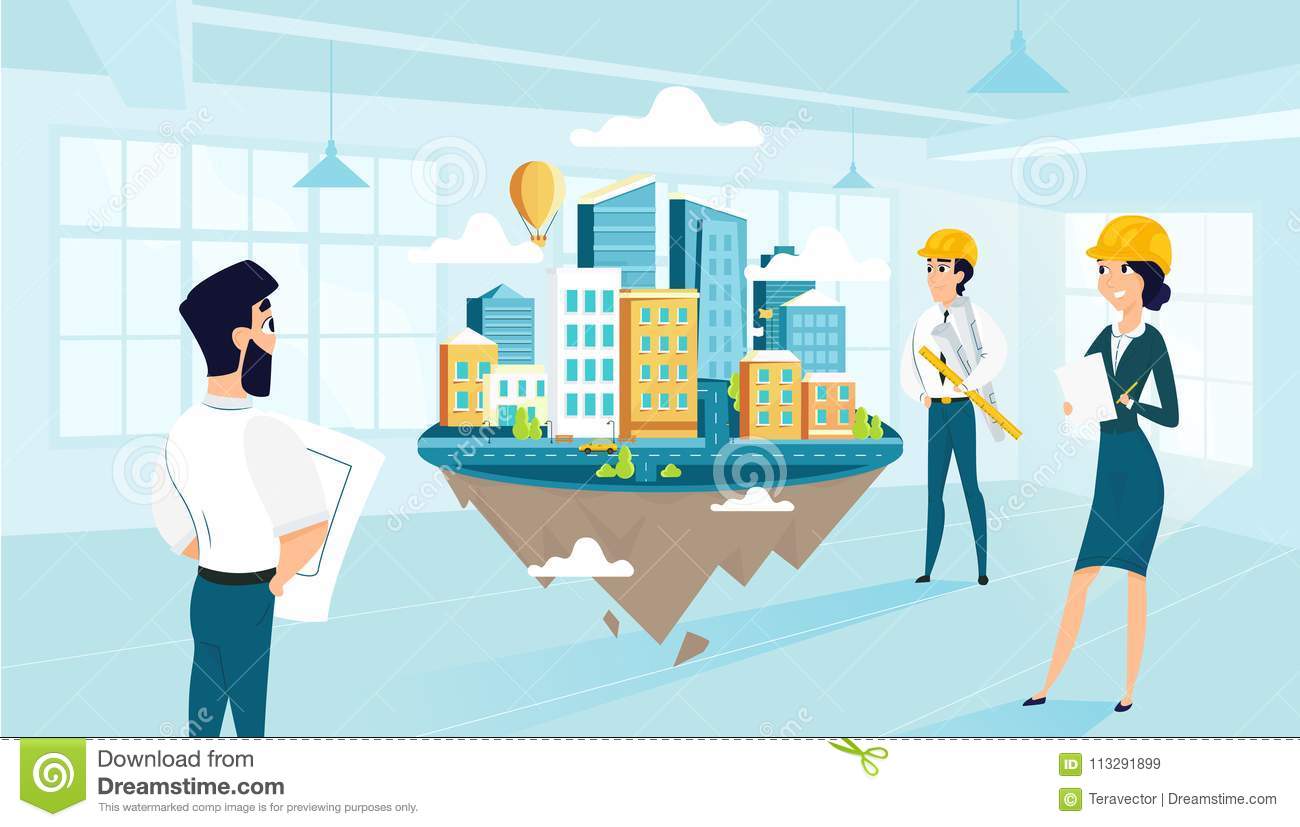 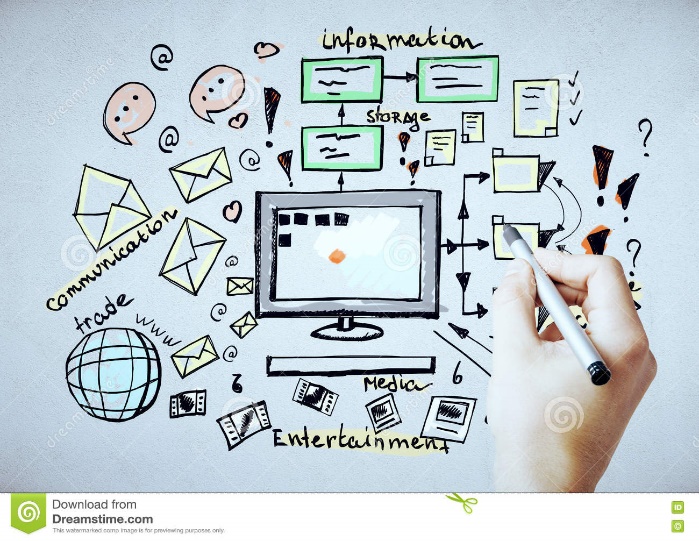 Regulares
Arquitectura
Nicho
Revolucionarias
Marco 
Referencial
Glamping
Masai Mara
Patagonia Camp
Samay glamping
Wellness
Gem Wellness & Spa
Asclepios Wellness & HealingRetreat
Termas Papallacta
Hostería Monteselva
Sky Lodge
Idea que nace en Perú a cargo de Nature Vive, especializada en escalada
Eco Hoteles
Hotel Voyage Latitude 131°
Ecocamp Patagonia
CAPÍTULO 2
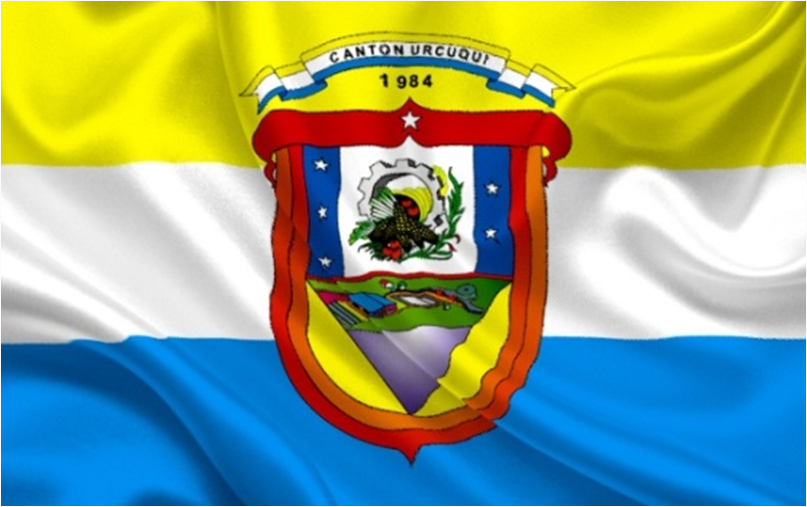 Análisis situacional
GENERALIDADES
HISTORIA
ECONOMÍA
POBLACIÓN
Ayllus
Urcuquíes
09/02/1984
2.320 m.s.n.m.
Varios climas
Acuíferos térmicos
PEA 39,2%
Agricultura
Mujeres 51,06%
Primaria
Turismo
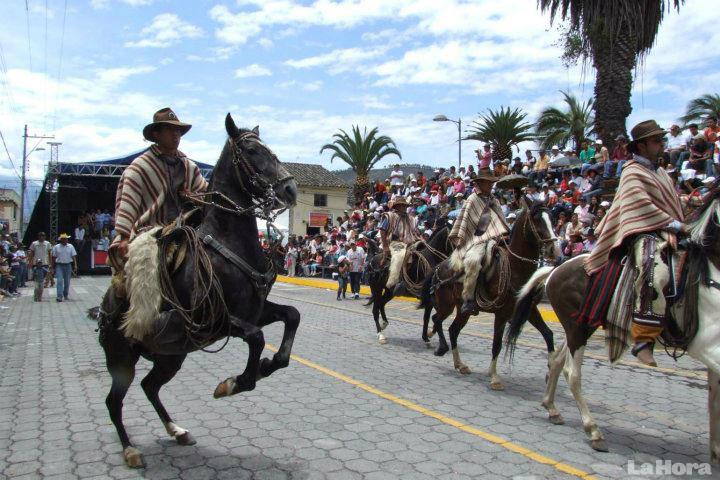 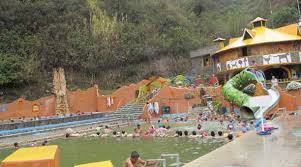 CULTURA
ATRACTIVOS
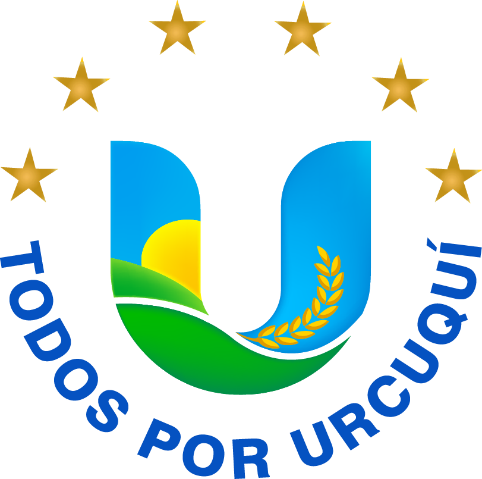 Complejo turístico Timbuyacu
Loma del Churo de Pucará
Hacienda La Banda
Termas Chachimbiro
Tren de la Libertad
Fiestas de cantonización
San Juanes en Pisangacho
Hoteles
Hosterías
Lodge
Hostales
Refugio
Casa de huéspedes
GASTRONOMÍA
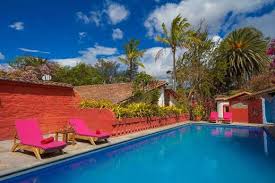 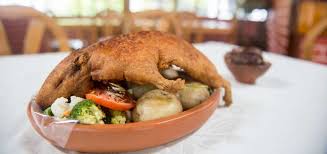 CATASTRO
Cordero
Cuy
Fritada
Caldo de gallina
CAPÍTULO 3
Análisis de la oferta
Analisis de la oferta
05
04
Vías de acceso
03
Servicios extra-hoteleros
02
01
Comunidad
Caracteristicas del lugar
Factores ambientales
Eco-hotel, glamping, skylodge y wellness
Gobernanza
DESCRIPCIÓN
San Miguel de Urcuquí fue fundado en 1984 , está manejado por el alcalde y 3 concejales
Ing. William Chuquin a cargo de la Unidad de Turismo
PROYECTOS
Proyectos de señalización y seguridad
Ordenanzas que ayuden a controlar la actividad
SI EXISTE APOYO Y SE BUSCA IMPULSAR EL TURISMO EN EL CANTÓN
Análisis de la demanda
2
Censo a 23 alojamientos de 4 y 5 estrellas de la provincia de Imbabura  de acuerdo al catastro oficial del  (Ministerio de Turismo Ecuador , 2019)
1
Formula de población finita
Encuesta a 340 turistas que lleguen a Imbabura  de acuerdo a las estadísticas  (Ministerio de Turismo, 2015)
Perfil del turista
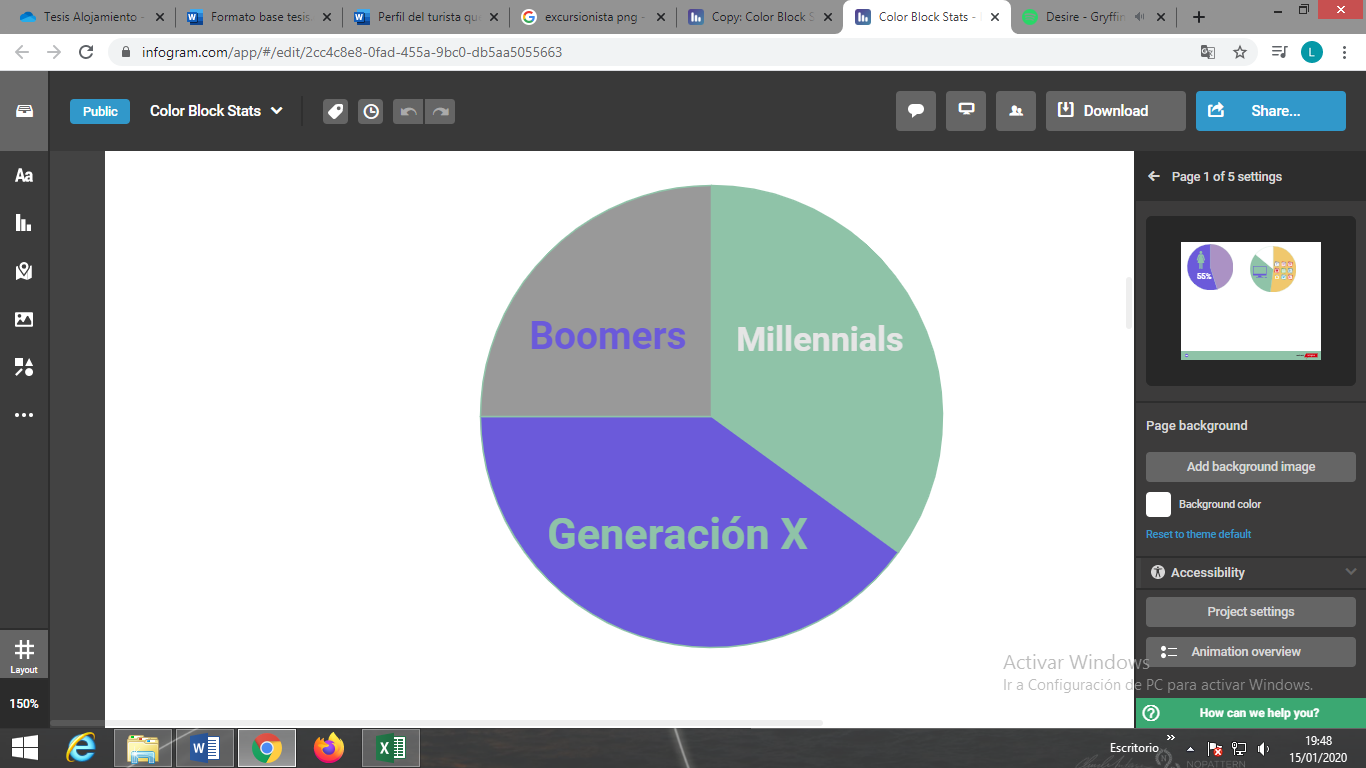 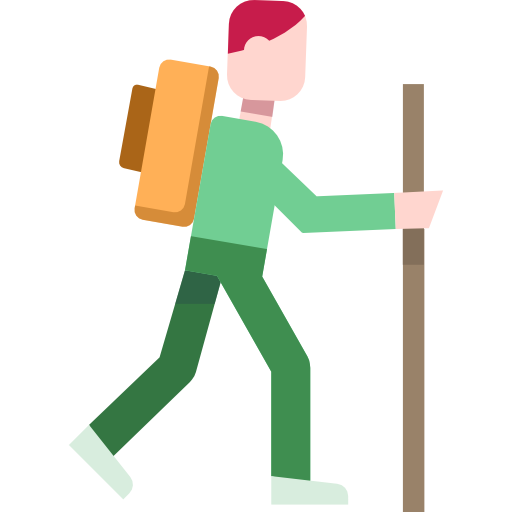 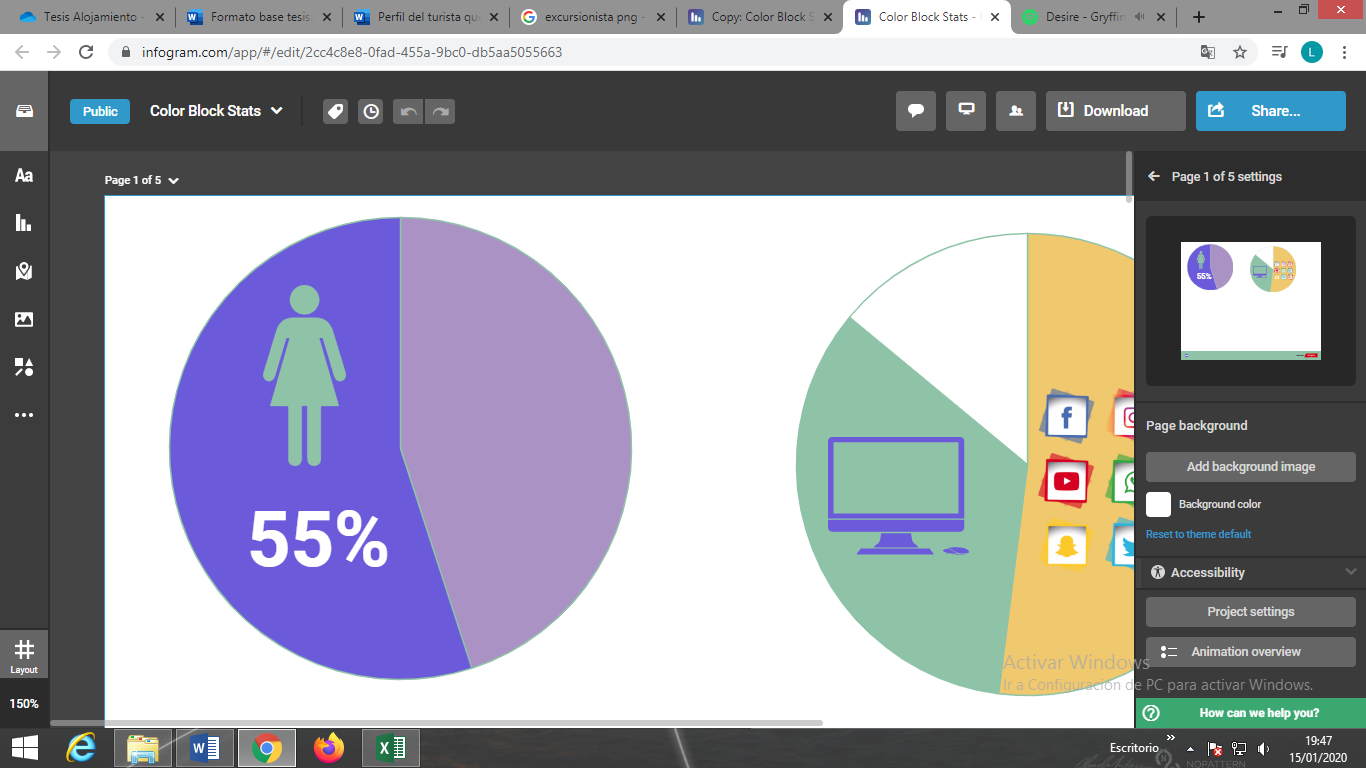 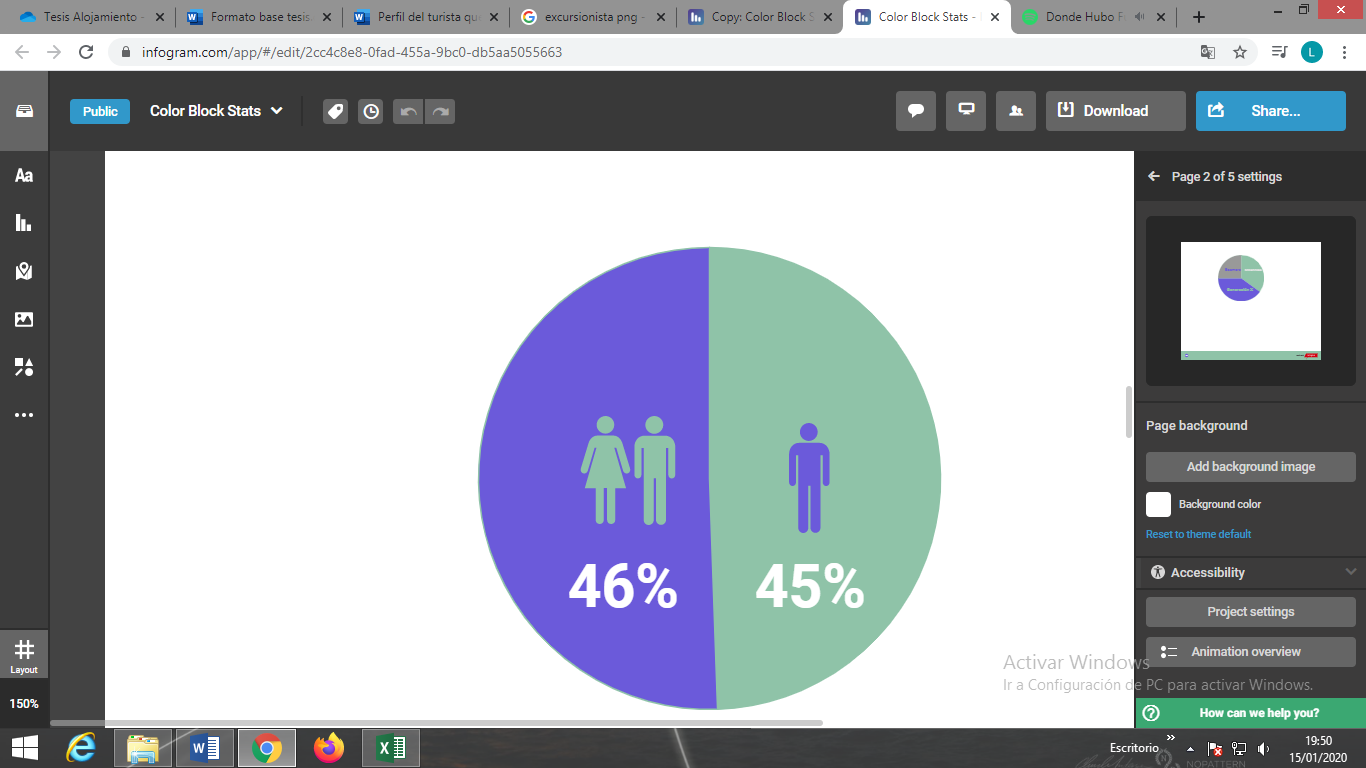 Ocupación
Procedencia
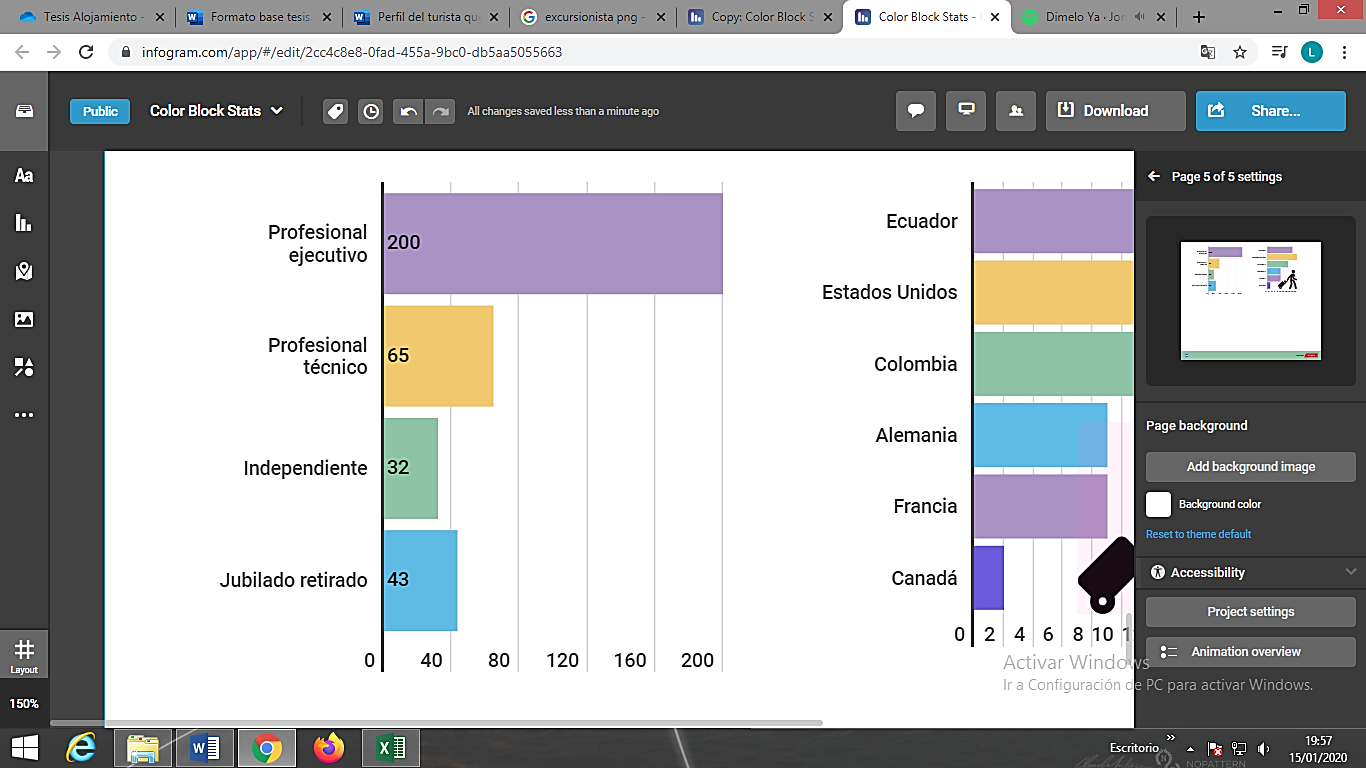 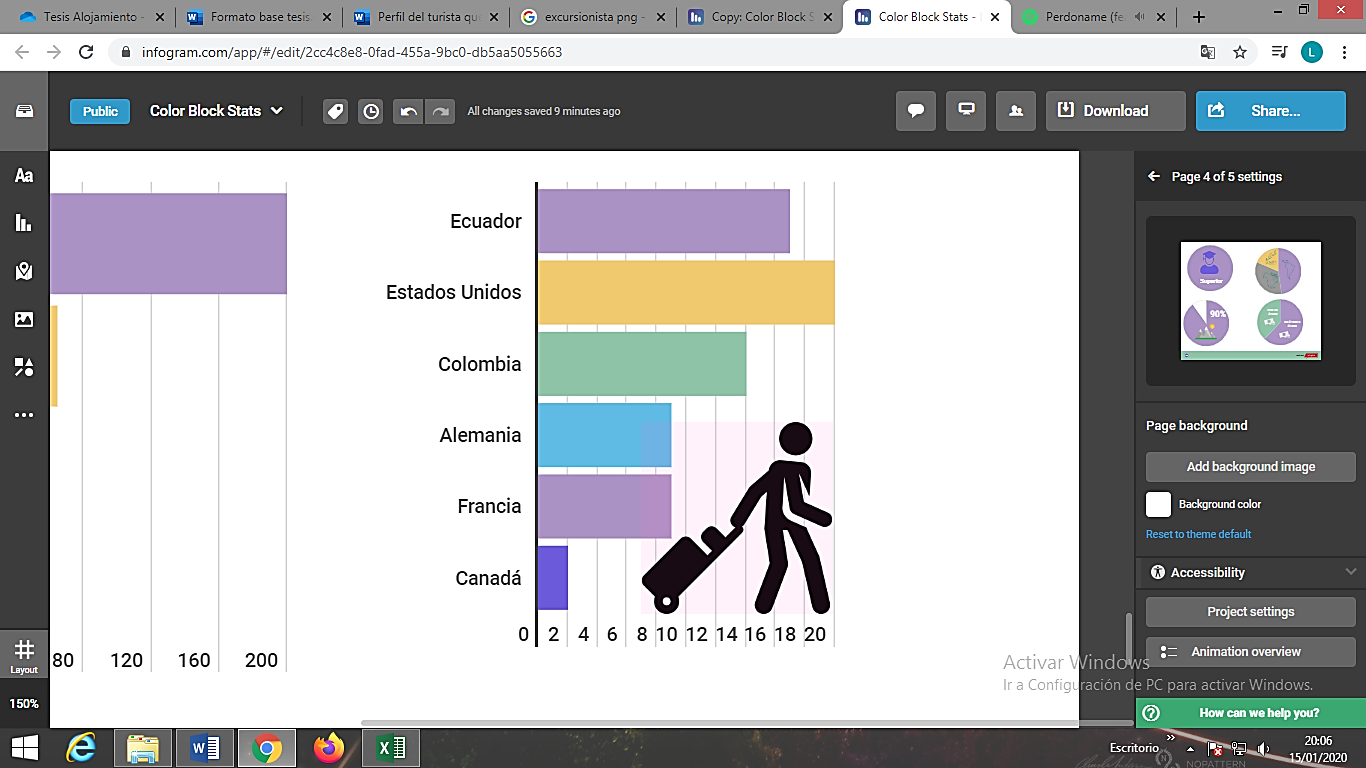 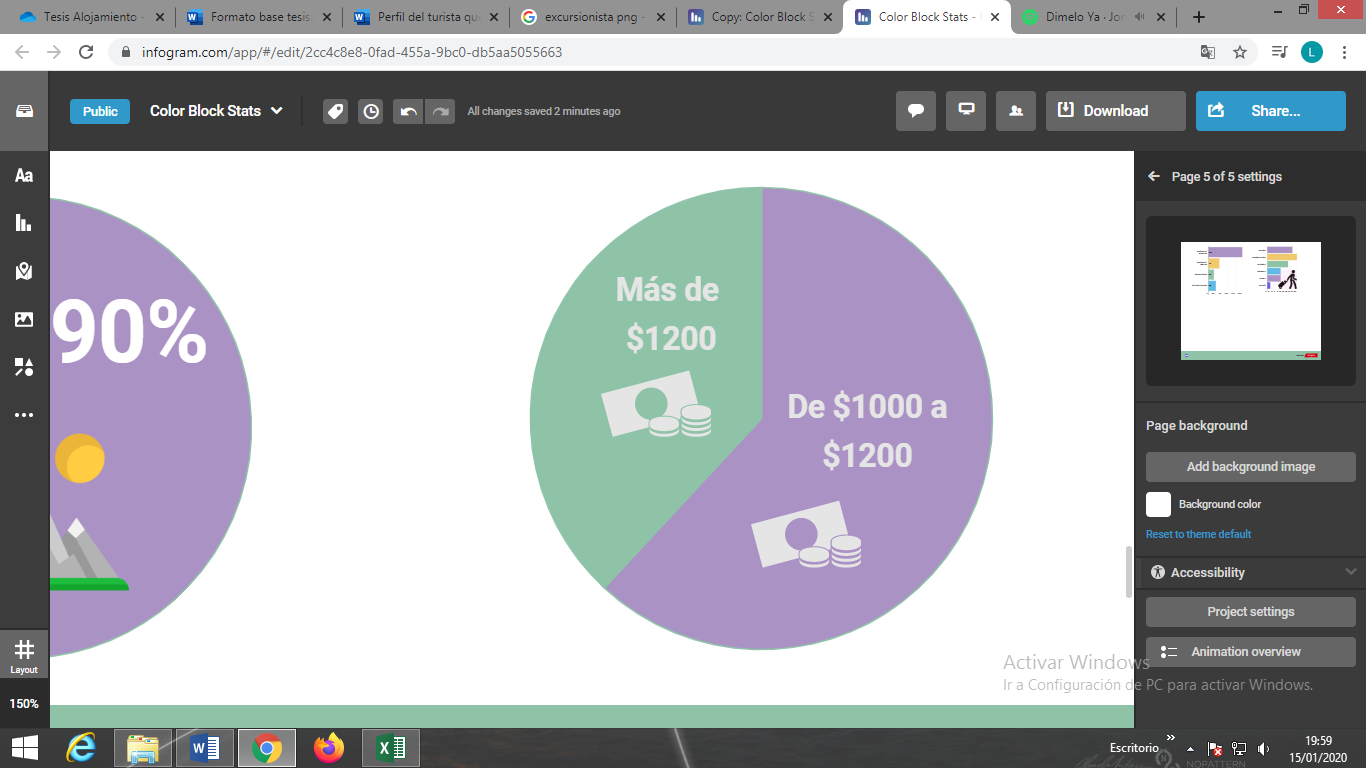 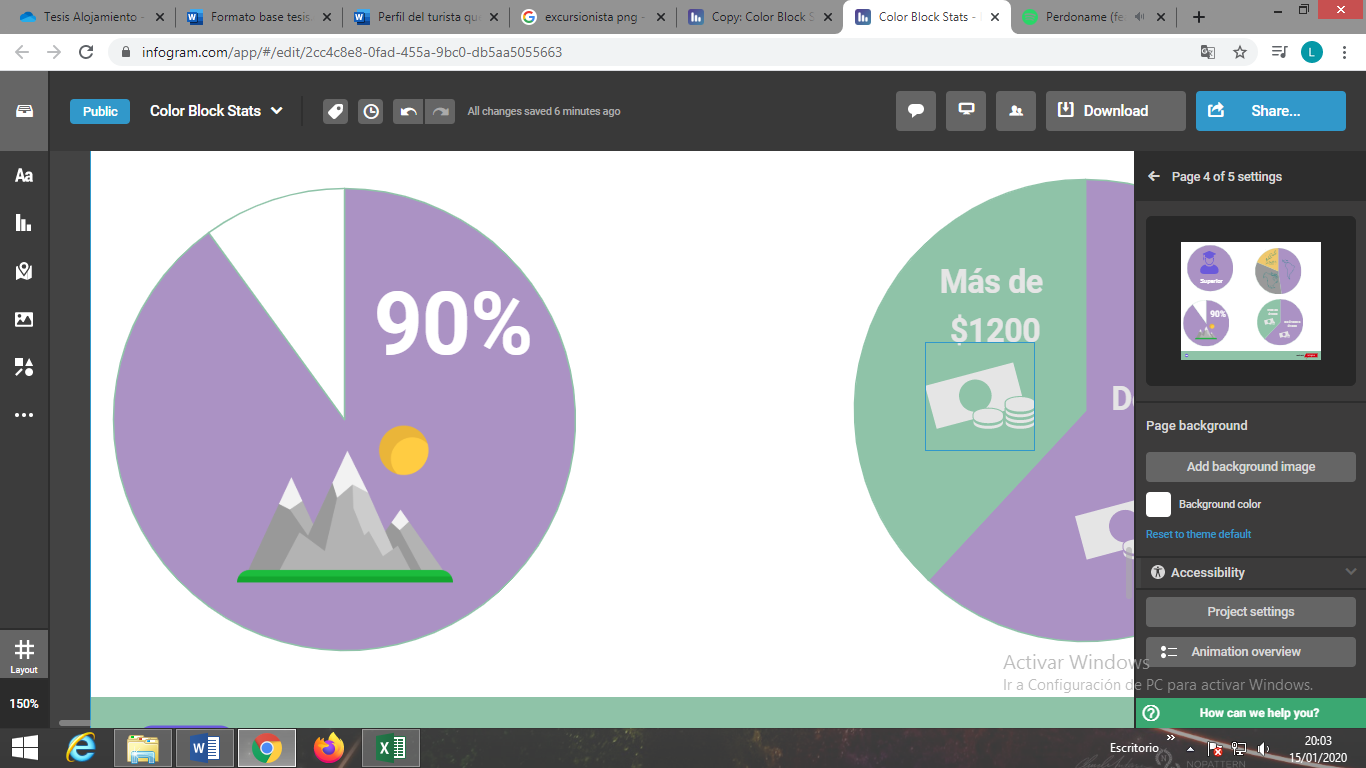 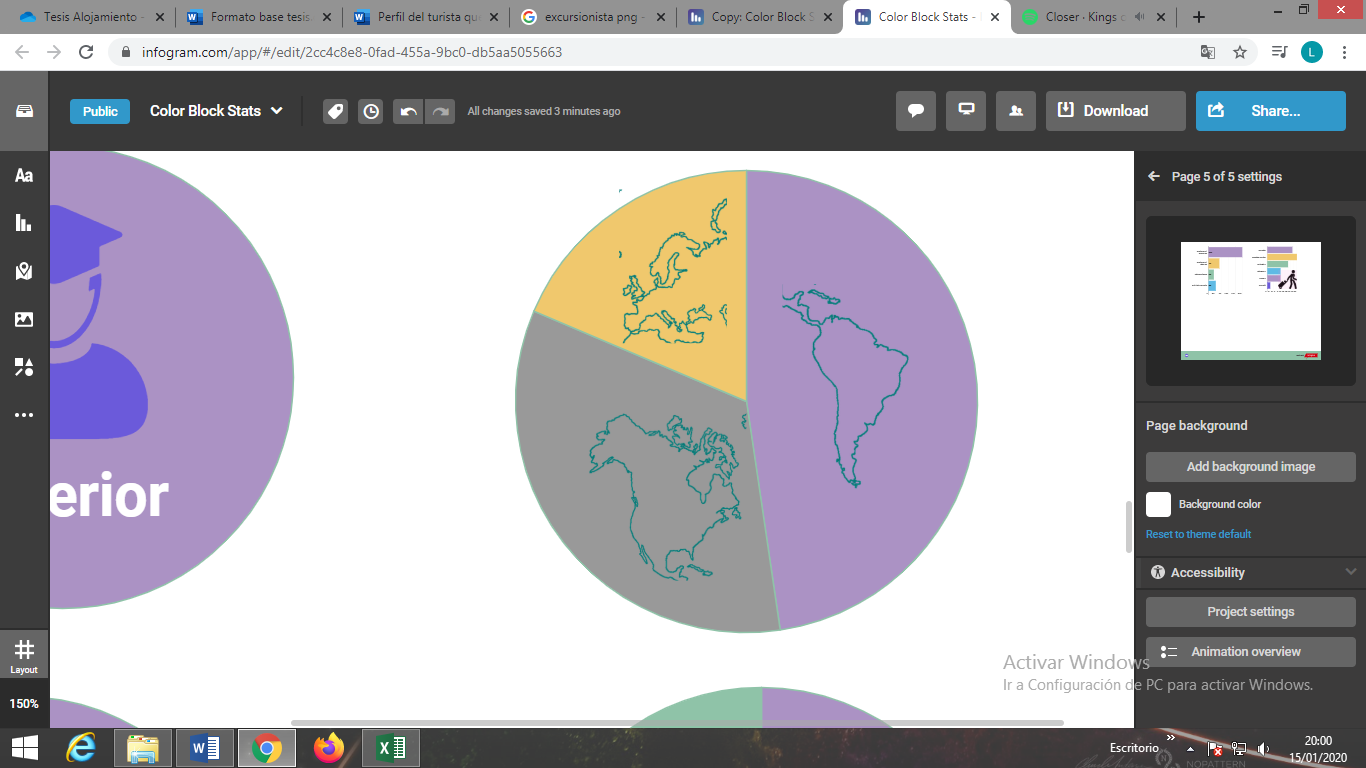 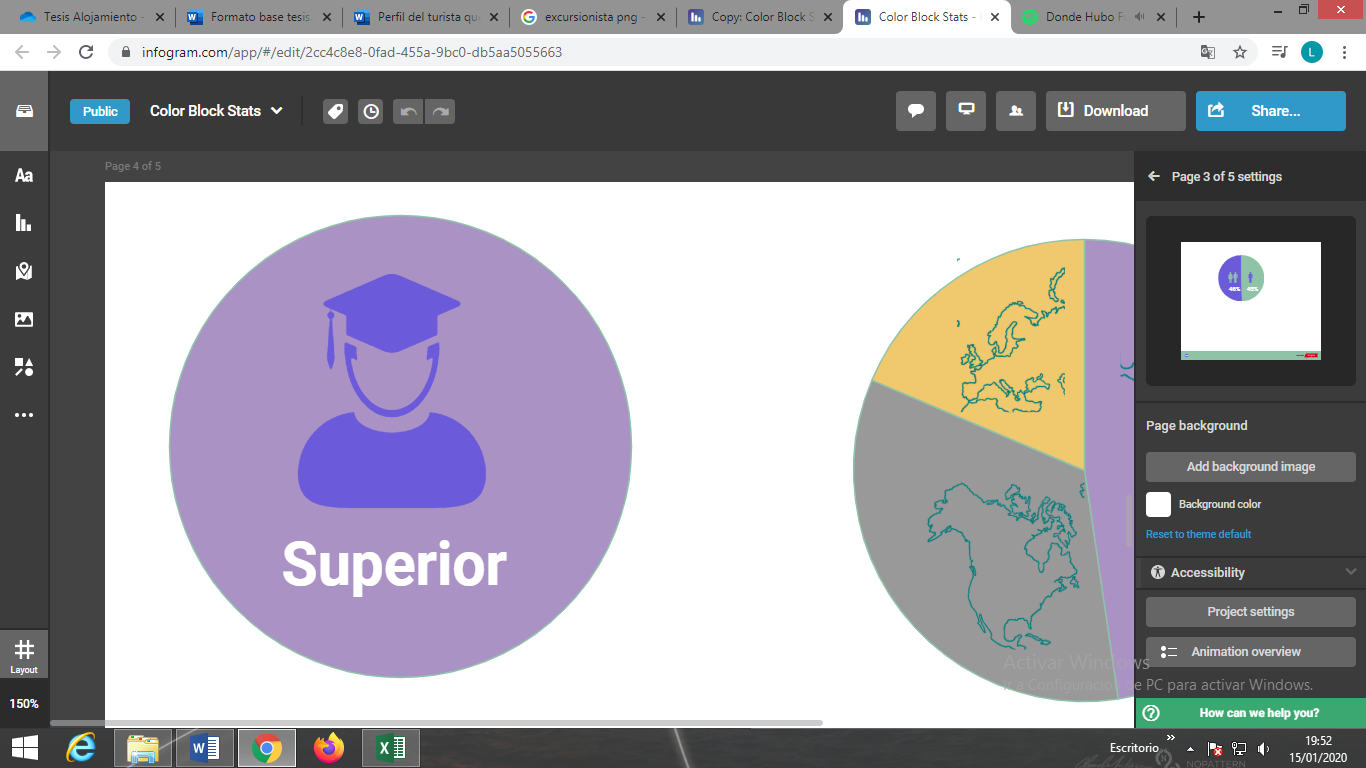 Hábitos tecnologicos
Medios de           comunicación
Medios de reserva
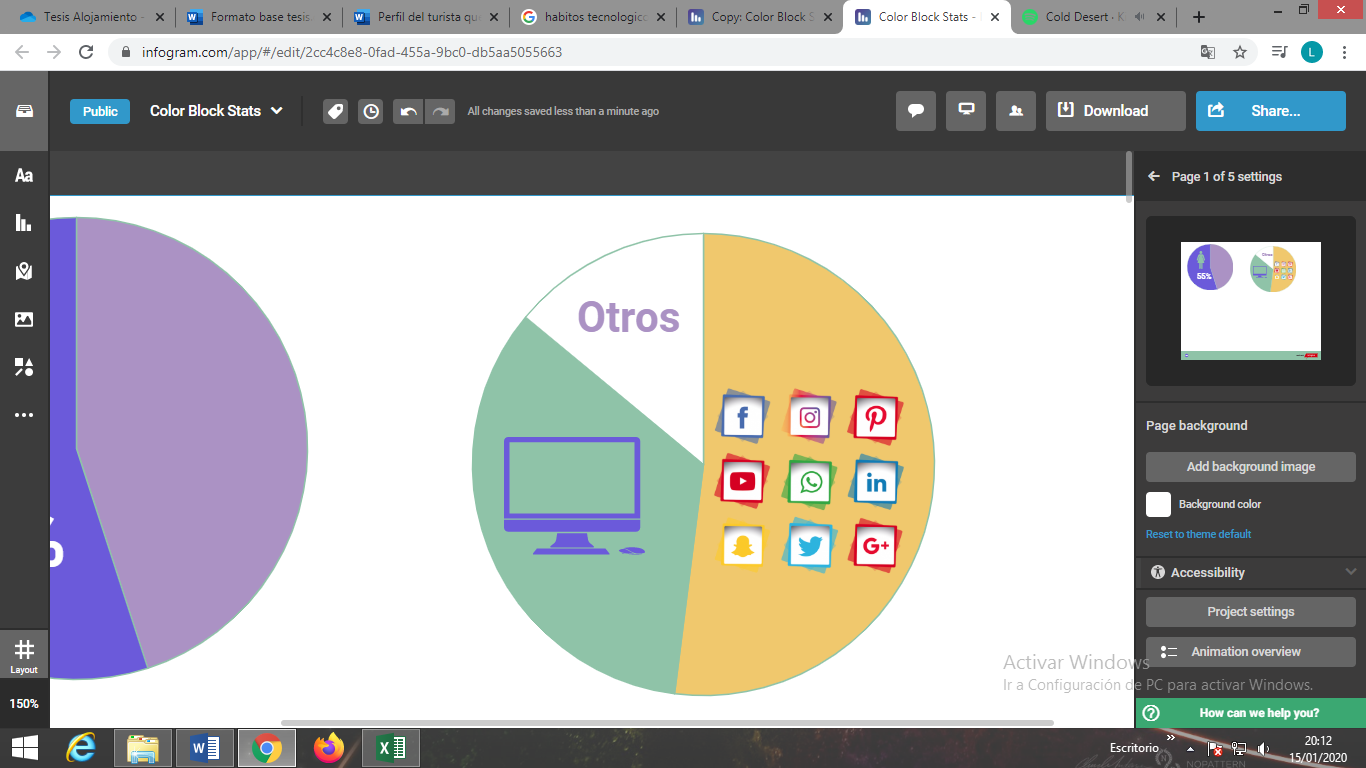 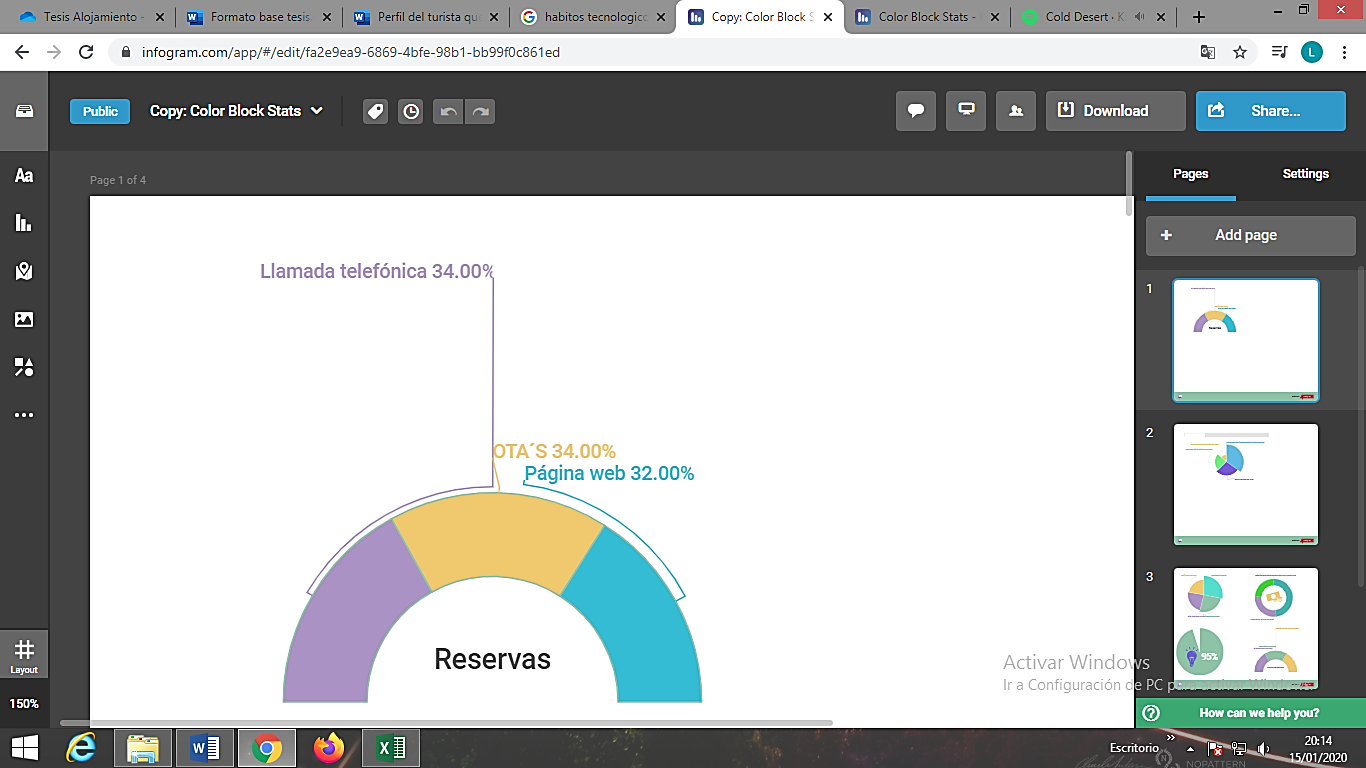 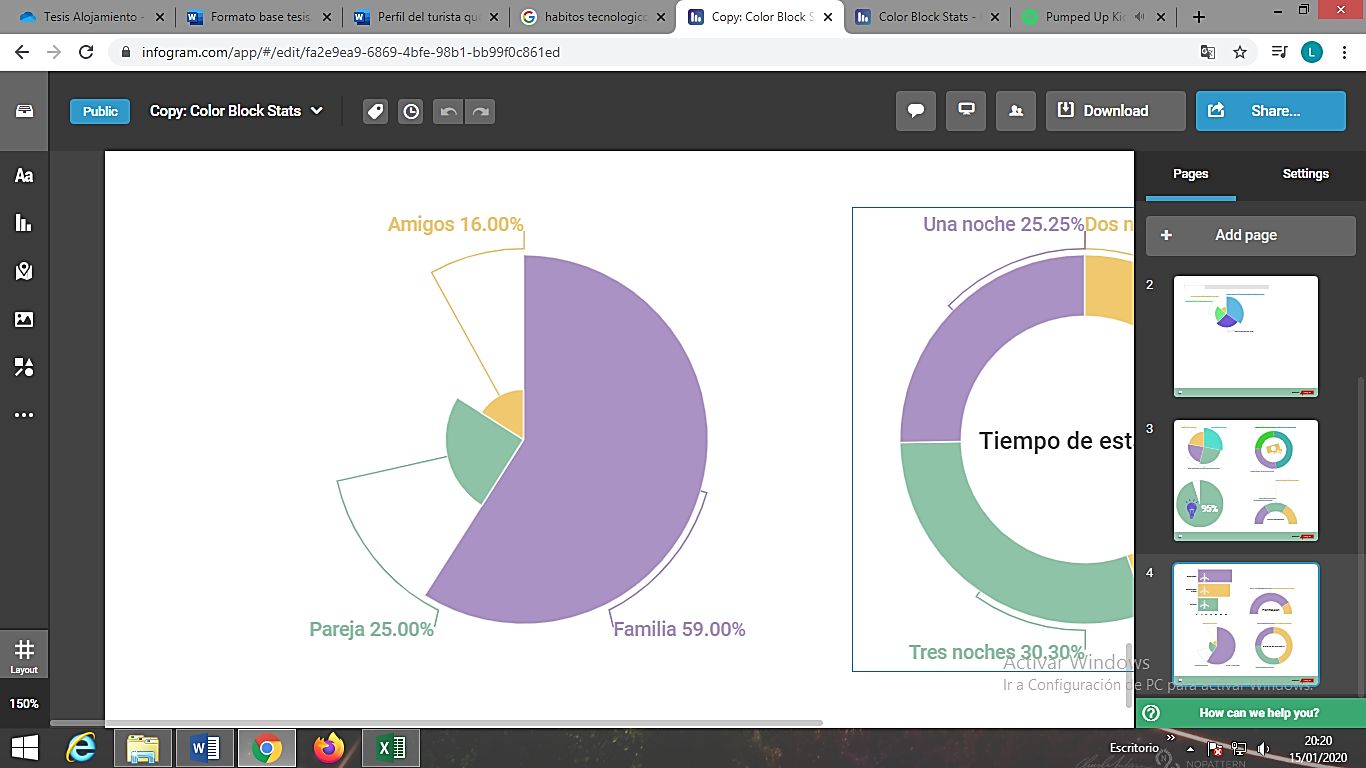 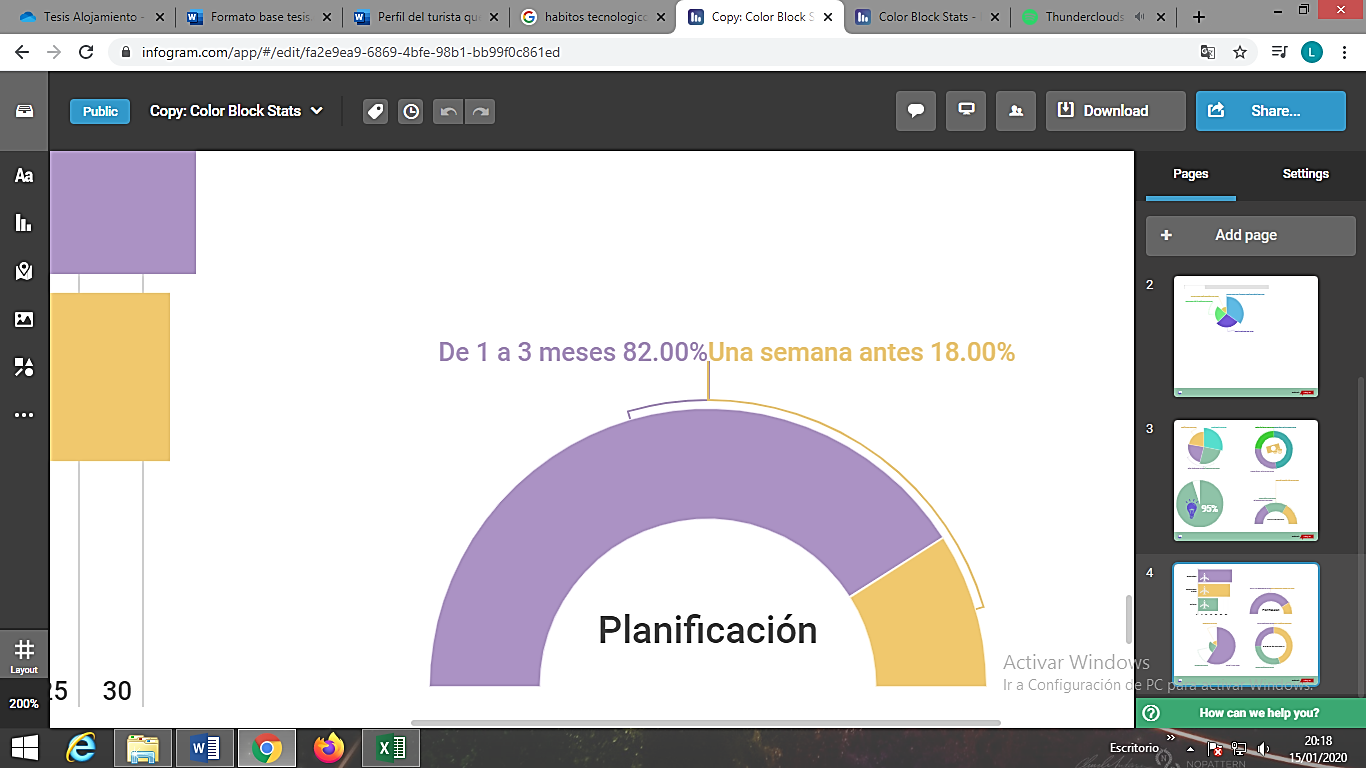 Hábitos de viaje
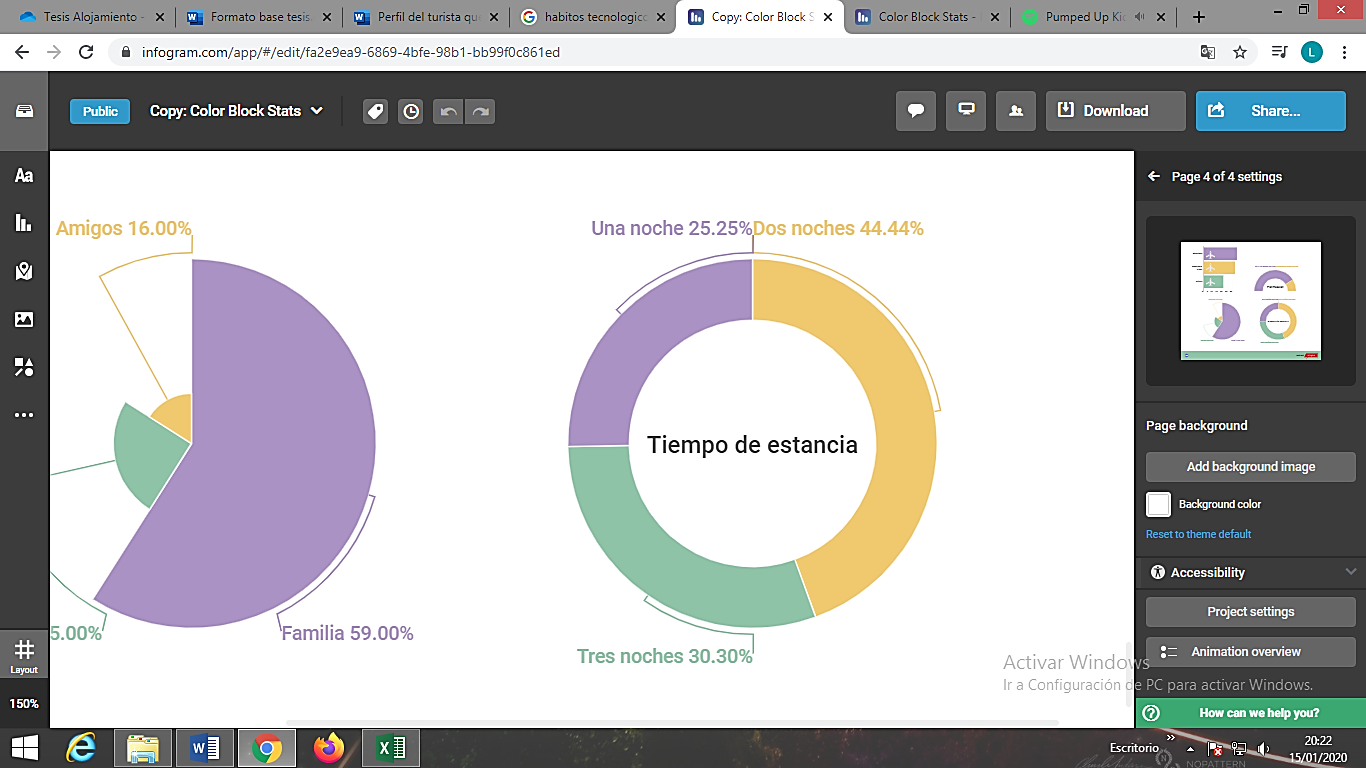 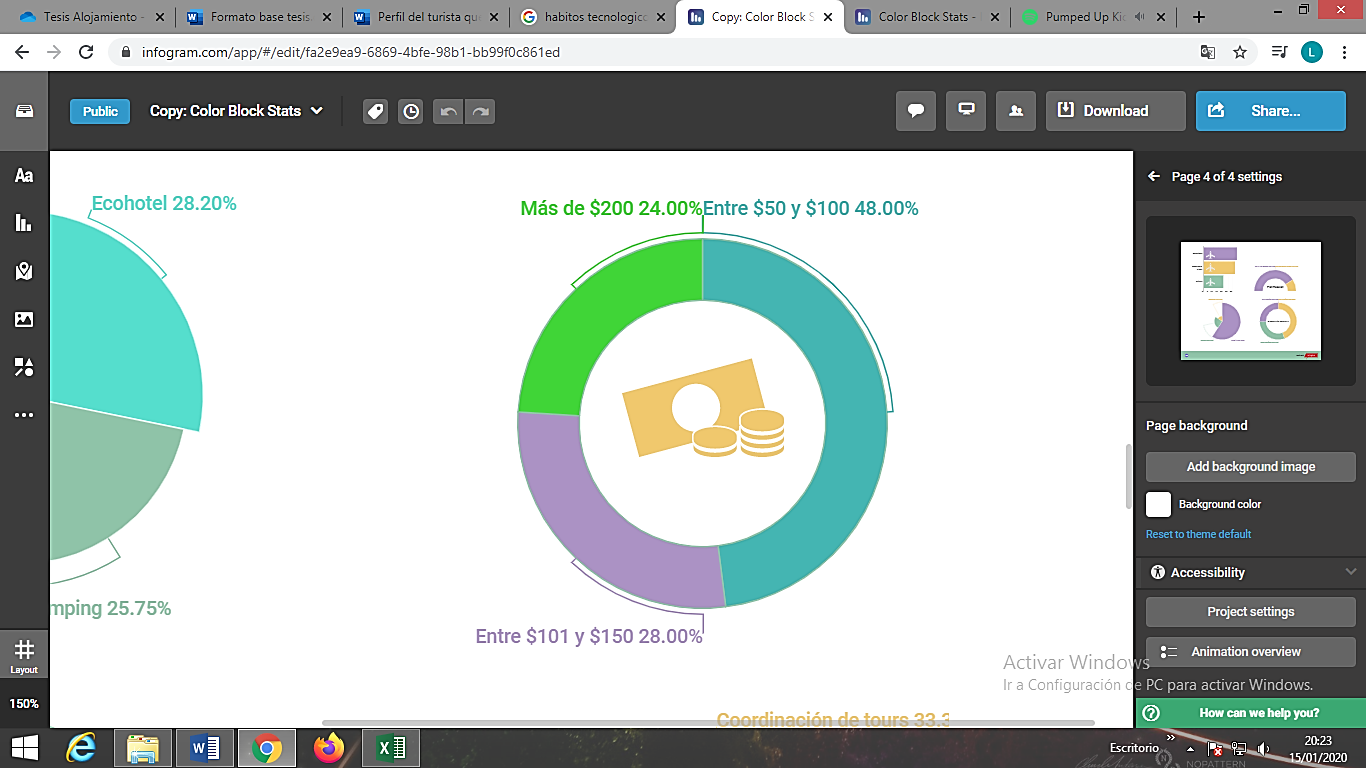 Motivación
Tipo de turista
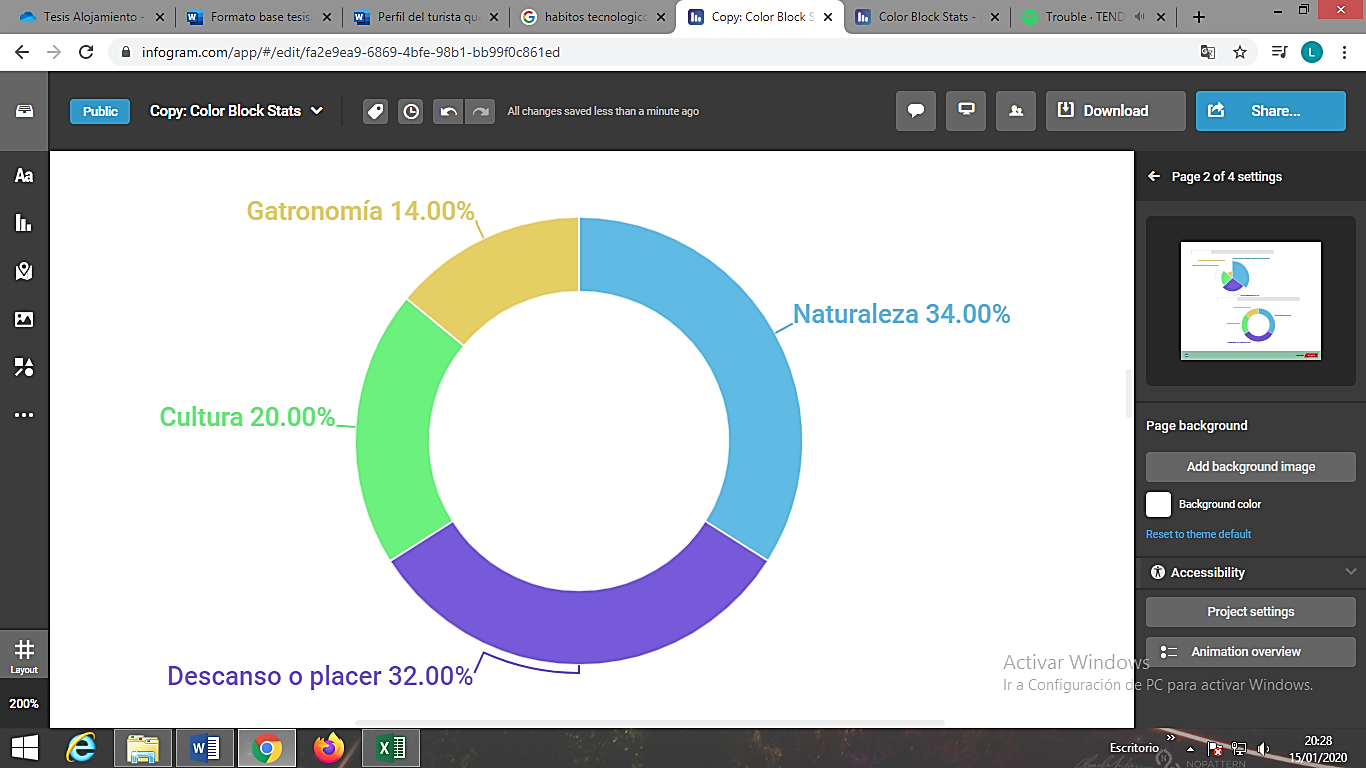 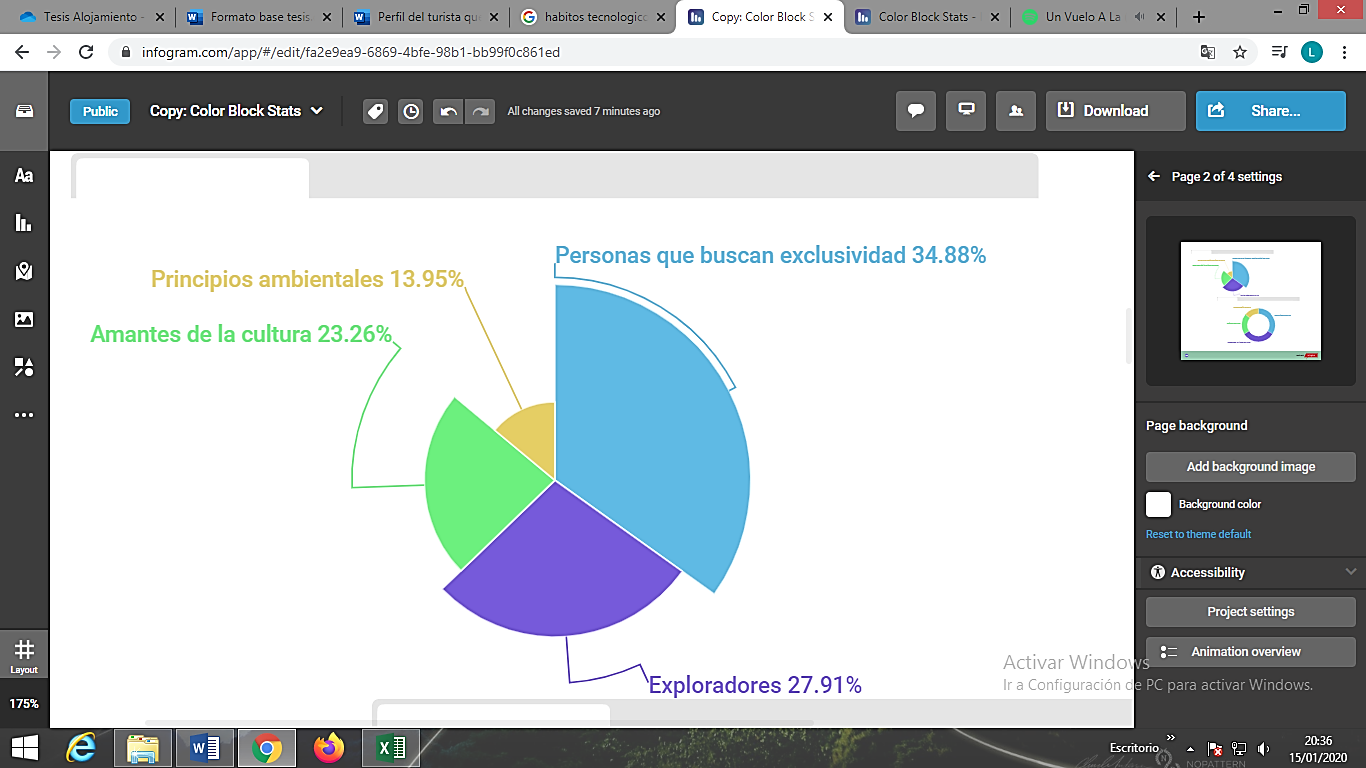 Nuevas tendencias de alojamiento
Disposición
Preferencia
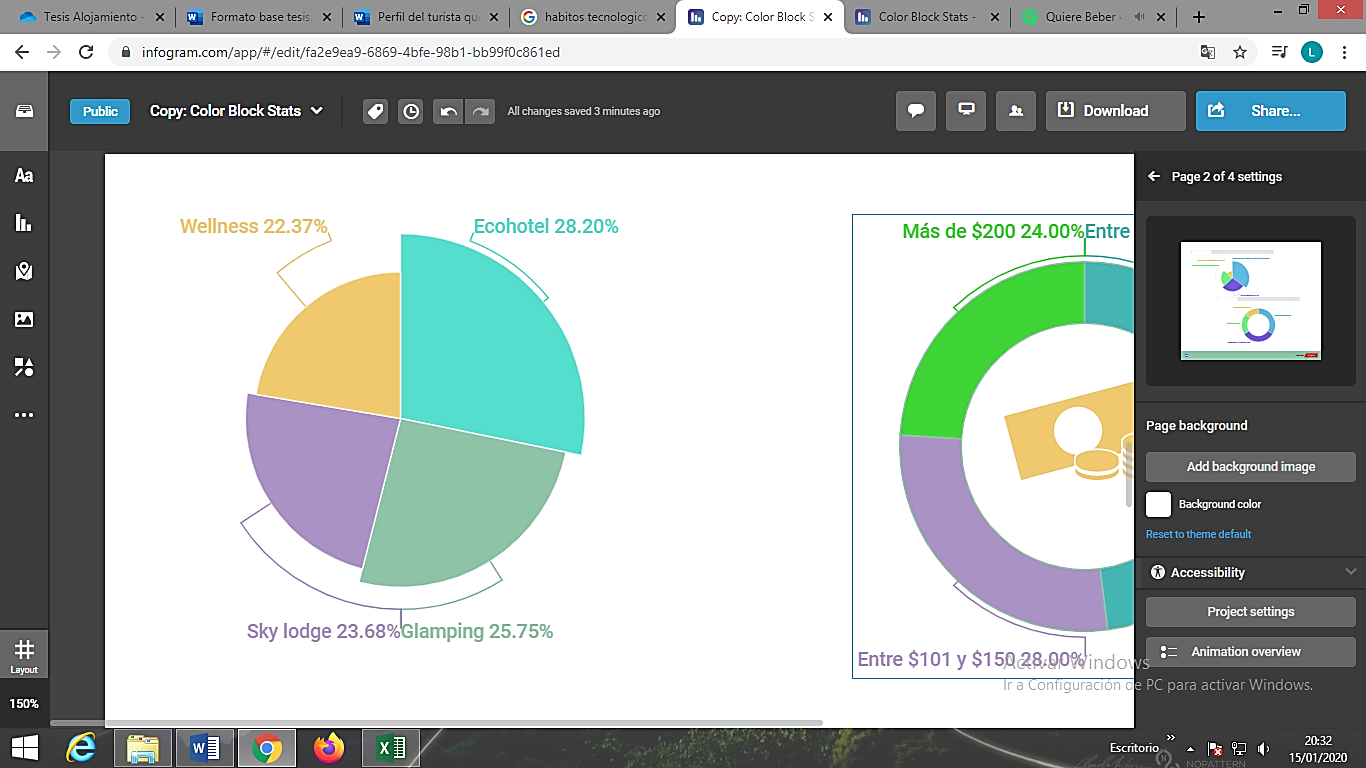 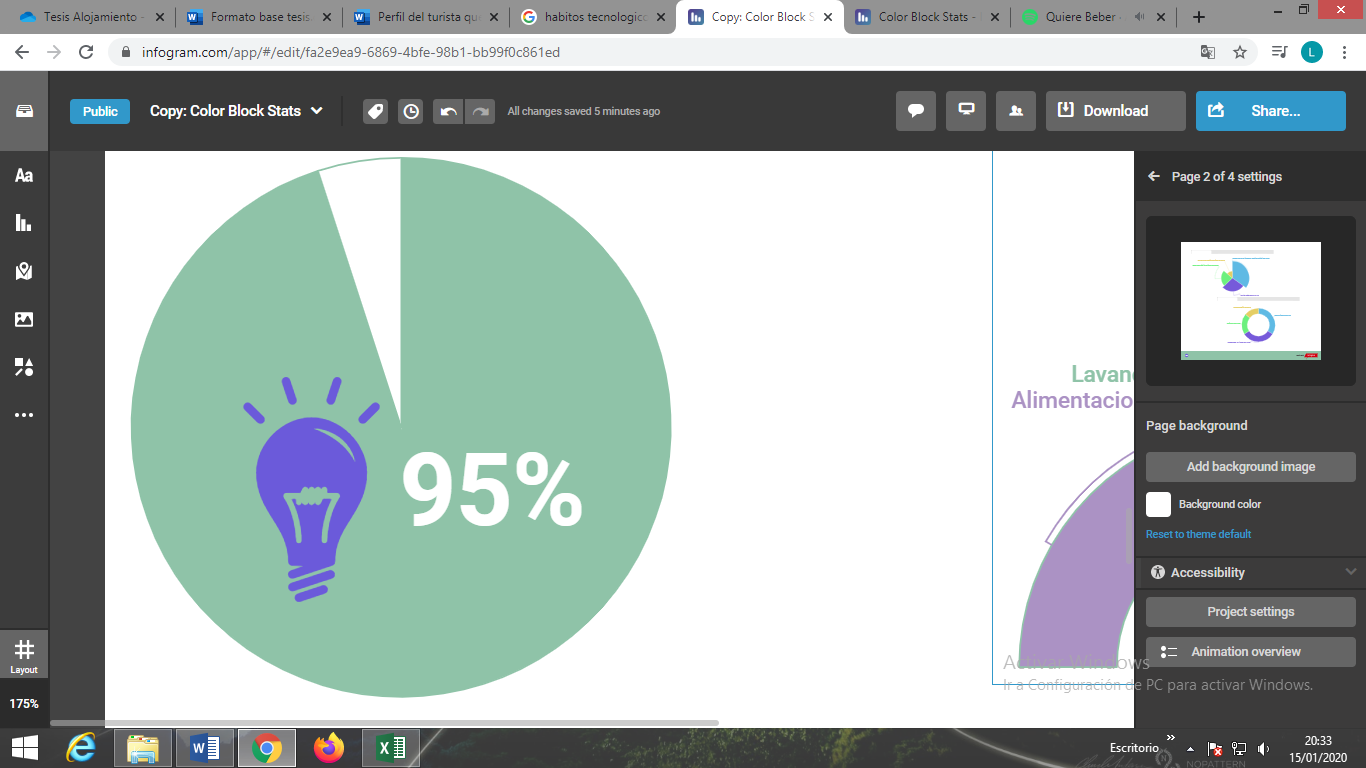 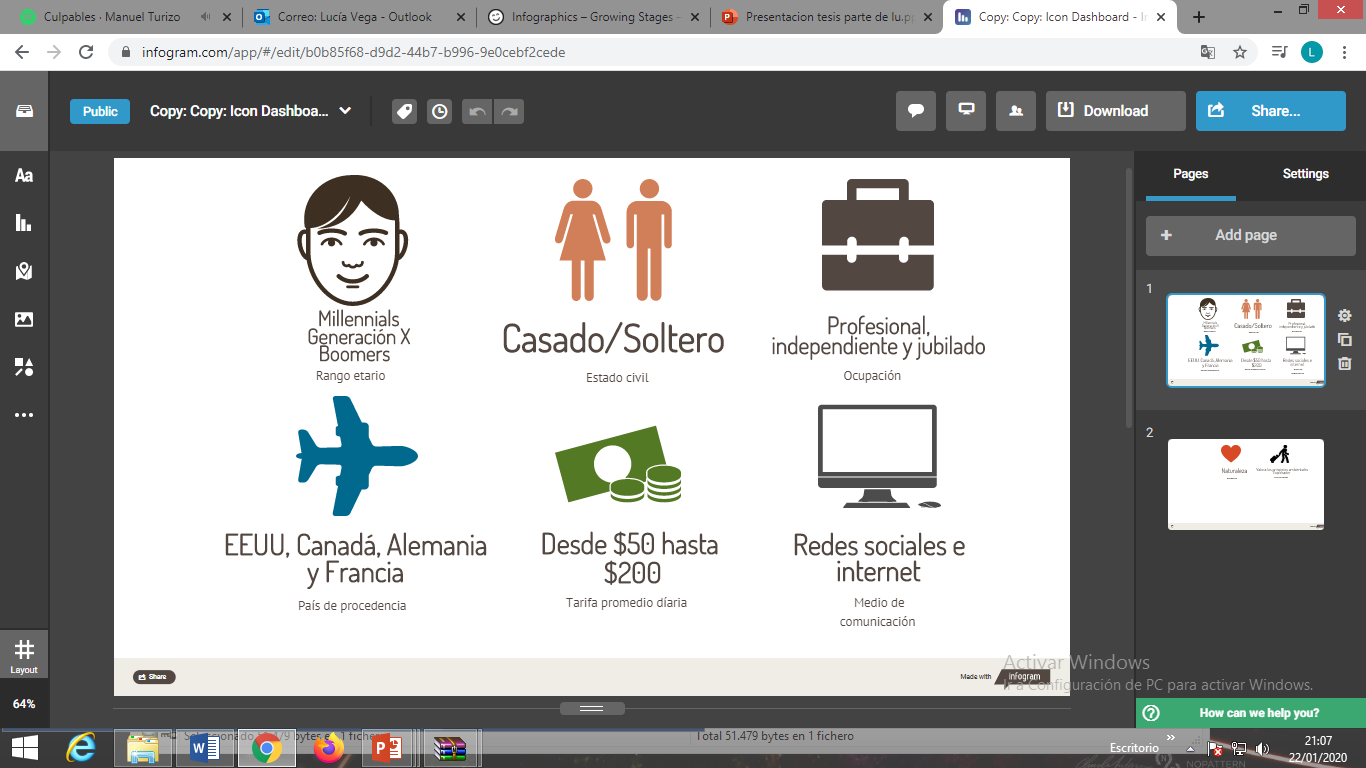 Eco-hotel
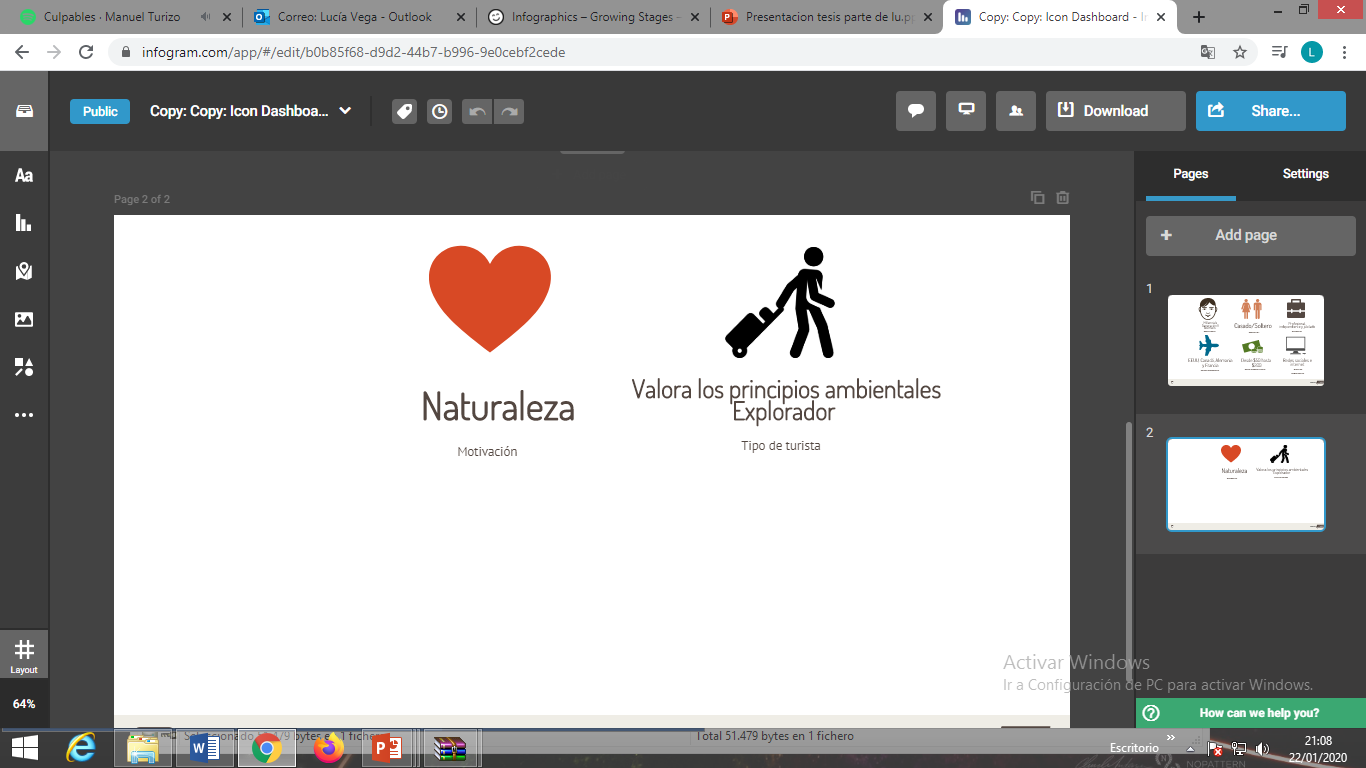 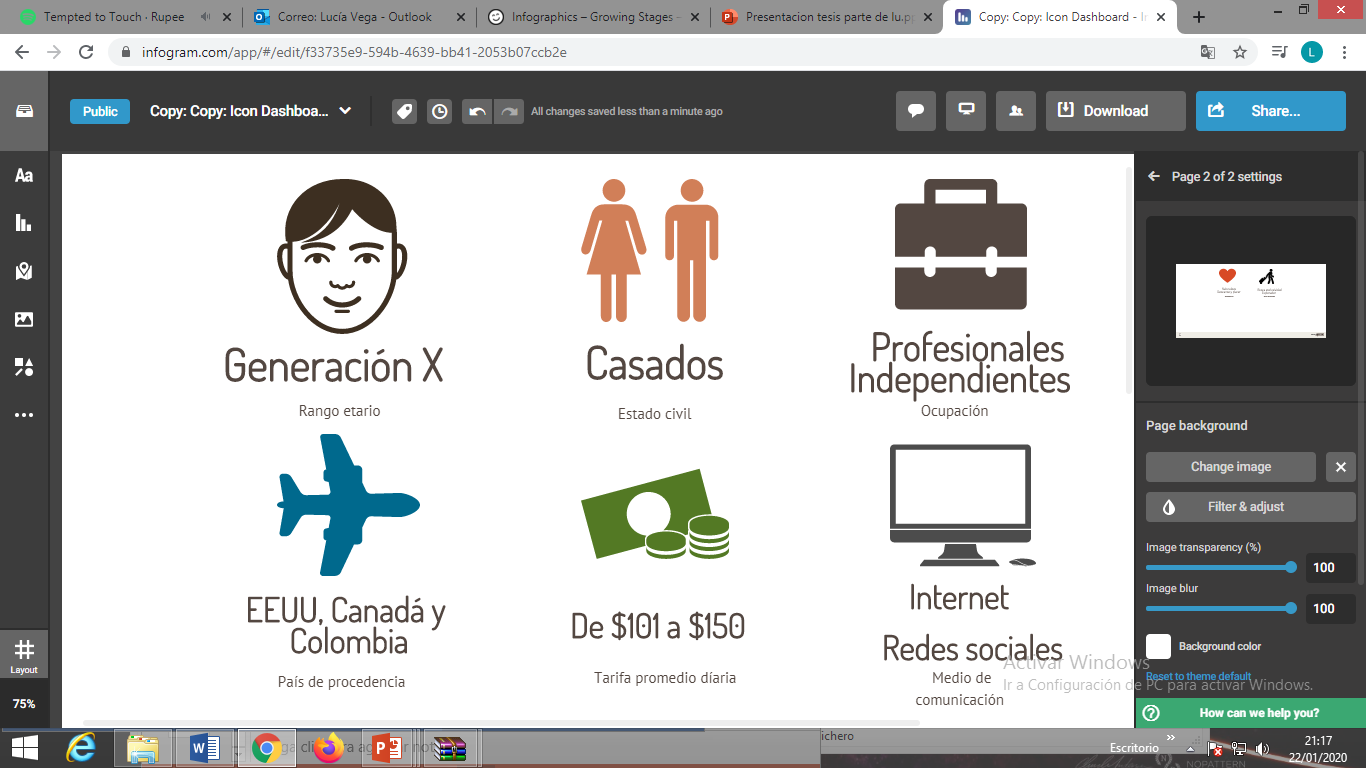 Glamping
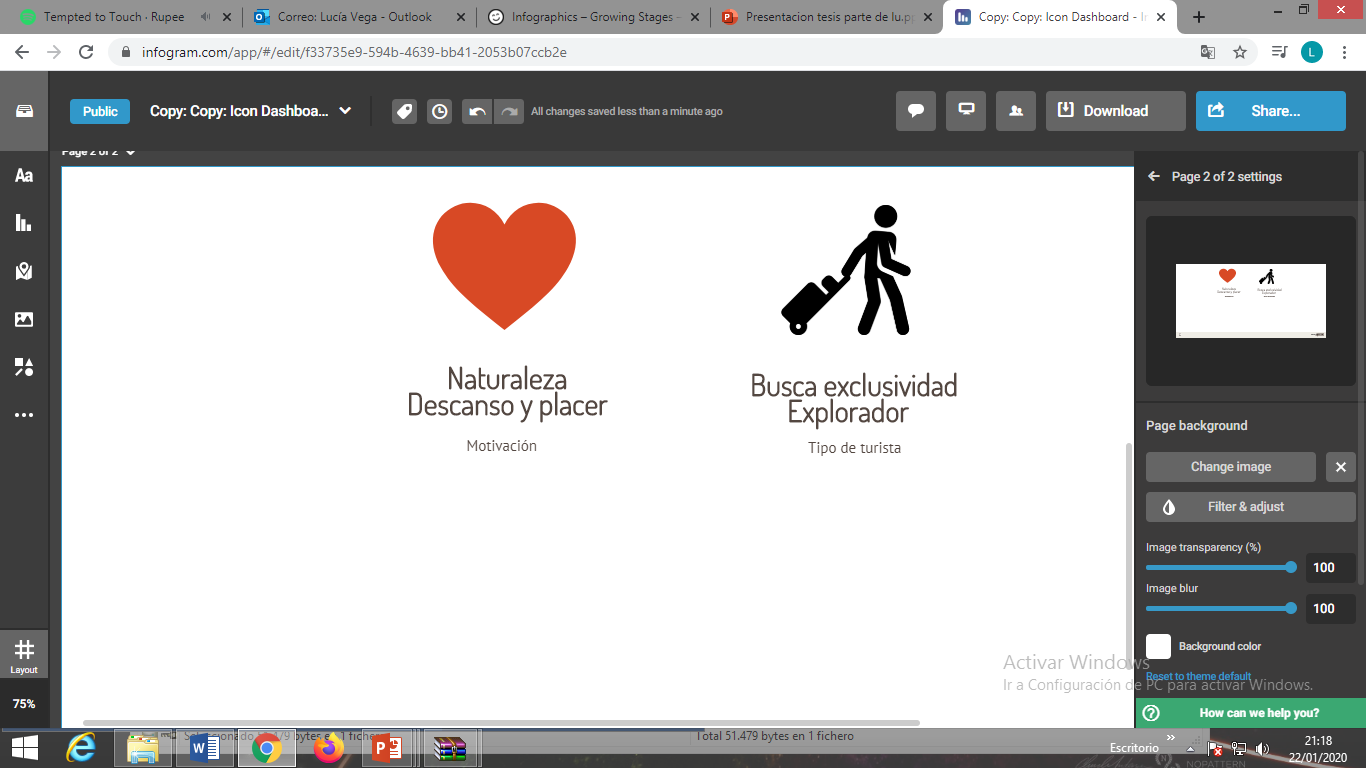 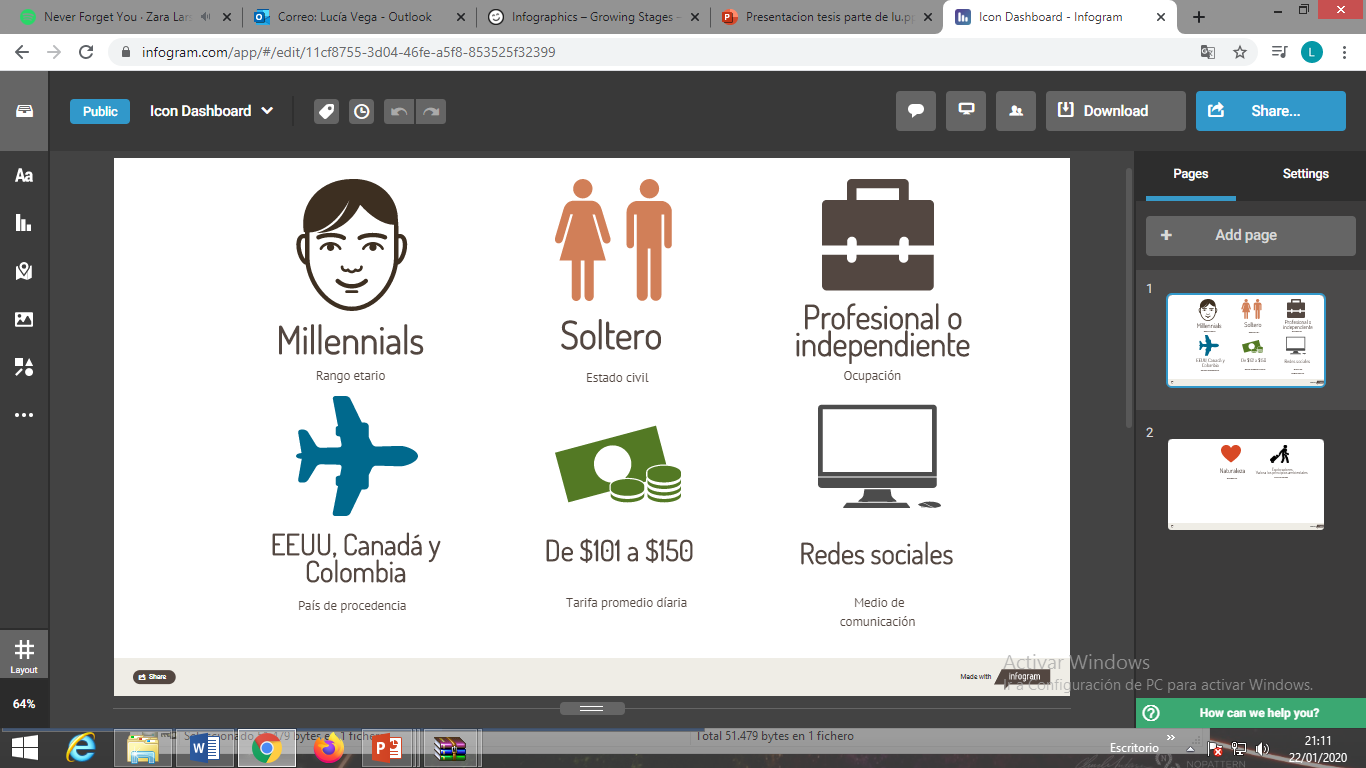 Skylodge
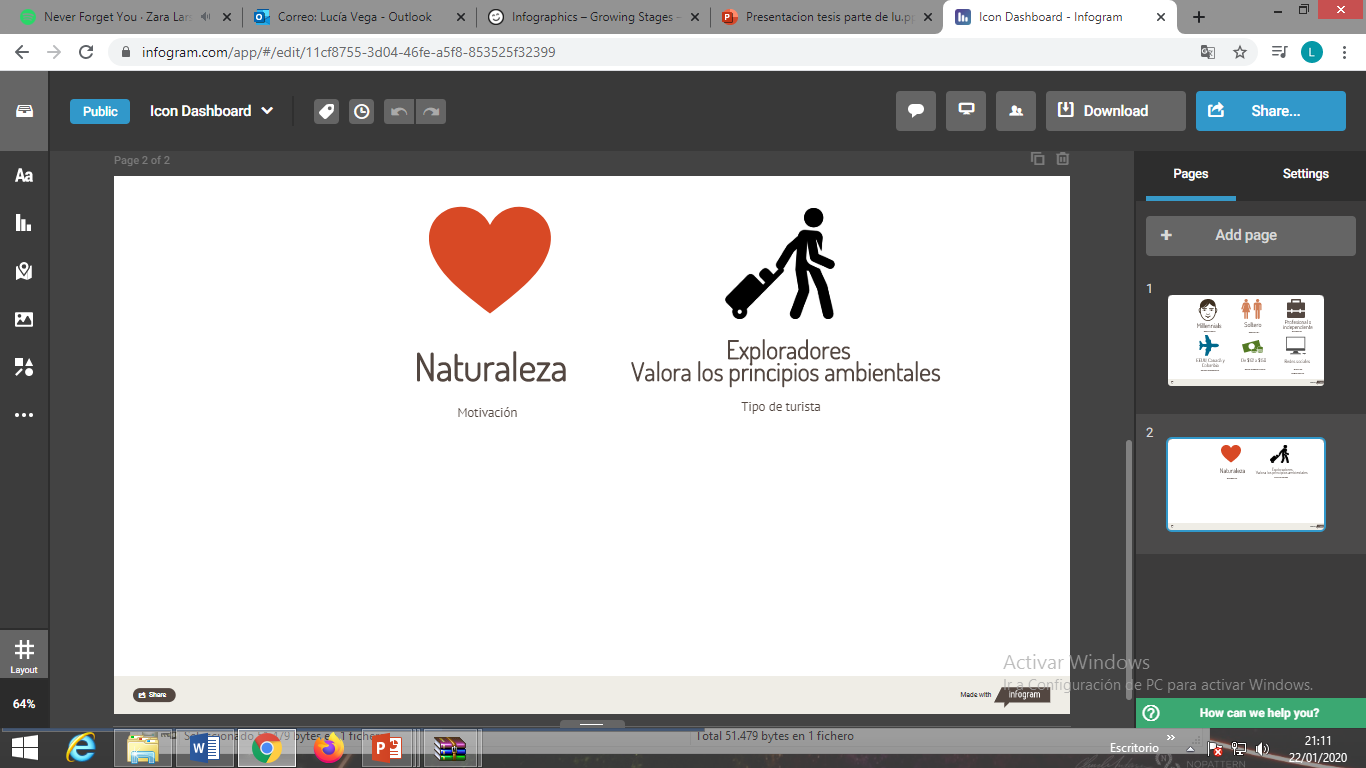 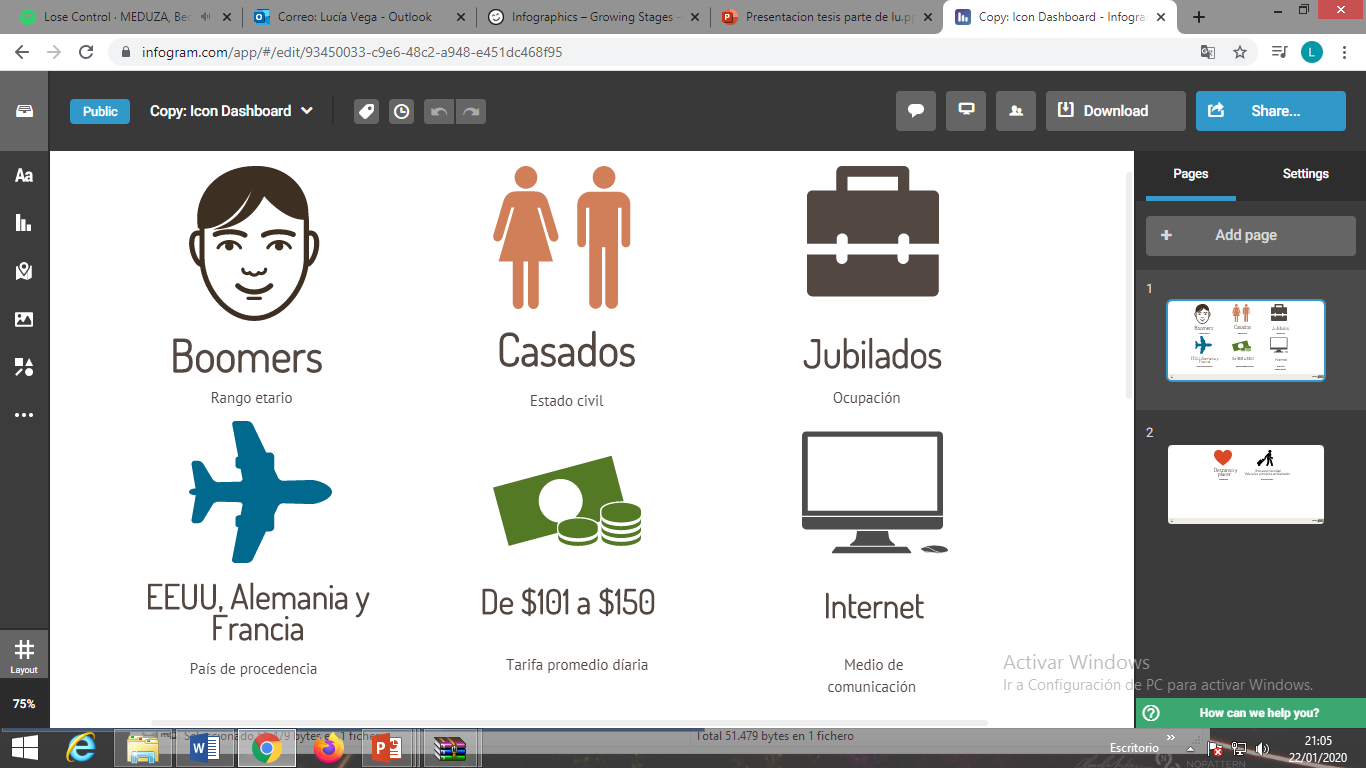 Wellness
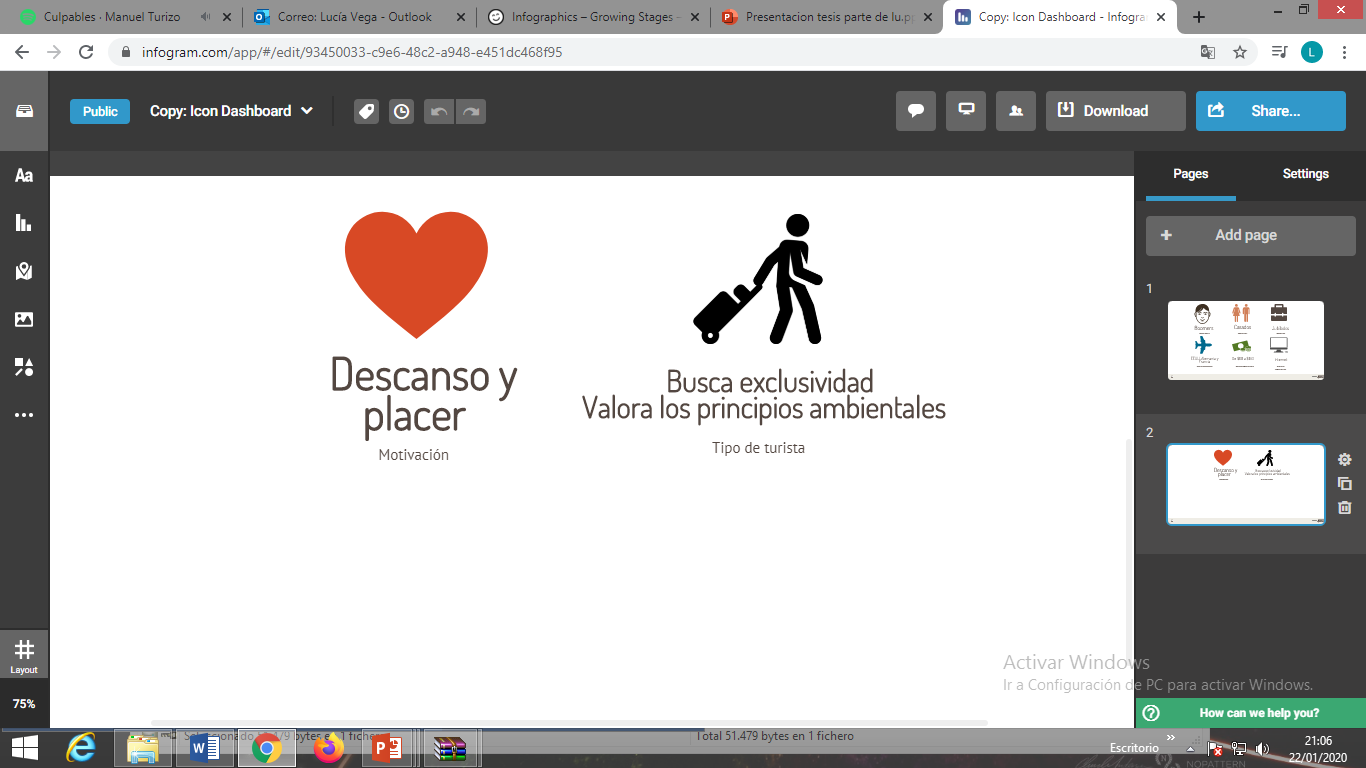 CAPÍTULO 4
Propuesta
1
San Miguel de Urcuquí
Implementar los principios del este tipo de establecimientos en las nuevas construcciones
2
Eco-hotel
4
Territorio con gran recurso natural 
Clima templado 
Aplicación de energías alternativas
Capacitar a la población 
Implementación de normativas 
Cultura de reciclaje 
Aplicación de energías alternativas
3
1
Loma falsa Pucará en Yachay EP
Clima templado 
Vista privilegiada 
Riqueza histórica
2
Glamping
4
Permisos 
Puntos de información turística 
Transporte 
Espacio exclusivo 
Ordenanza con parámetros de construcción 
Página oficial de la universidad
Modelo pabellón 
Polímeros reciclados 
Materiales certificados ecológicamente 
Estructura estable
3
1
Complejo volcánico Chachimbiro
Paredes naturales de piedra  
Cerca del cielo 
Estructura a más de 20mt de altura
2
Skylodge
4
Lugar alejado de la ciudad 
Atractivos del sector (actividades adicionales)
Vincular la comunidad 
Espacio exclusivo 
Capacidad de carga
Comodidades necesarias 
Materiales resistentes 
Energías alternativas 
Experiencia diferente
3
1
Santagua de Chachimbiro
Recurso natural 
Prefectura de Imbabura 
Beneficios para la salud
2
Wellness
4
Días de spa
Eco-terapia 
Meditación
Medicina vegetal 
Nutrición
Lugar idóneo para la relajación  
Ubicación estratégica  
Desconexión digital 
Infraestructura lista
3
Propuestas para nuevos proyectos
04
Escoger un lugar en función del recurso turístico (-impacto y + beneficios)
03
Materiales certificados ecológicamente y de acuerdo para cada lugar
02
Construcciones ecológicas en la actividad de turismo y alojamiento
Capacidad de carga
01
Conclusiones
La teoría de los Sistemas de Beni, demuestra la importancia del trabajo conjunto de varios factores, tales como la supra estructura, la infraestructura, el mercado y los principios ambientales, donde se ha evidenciado que actualmente las entidades reguladoras (GAD’s y Ministerio de Turismo) no mantienen un control de establecimientos, ni de infraestructura, teniendo un descuido total del turismo y no se ha logrado dar realce a esta actividad a pesar de su potencial.
01
El cantón San Miguel de Urcuquí se considera como un lugar que poseen un gran potencial turístico debido a todos sus recursos atractivos, tomando en cuenta que todos sus aspectos se complementan mutuamente, dentro de estos están: la gastronomía, atractivos turísticos, manifestaciones culturales, y principalmente que han conservado gran parte de su riqueza natural.
02
03
Las innovaciones dentro del sector hotelero han ido ganando popularidad, es por eso que las nuevas generaciones pretenden vivir experiencias diferentes a las tradicionales ya que en la actualidad la cultura de viaje ha tomado impulso a través de los años y se considera como el principal factor que impulsa al desarrollo de una sociedad.
Recomendaciones
Para la implementación de las nuevas tendencias de alojamiento, es indispensable el apoyo de las entidades reguladoras, tomando en cuenta que es necesaria una infraestructura, principalmente enfocada a la organización estructural, es decir que las entidades reguladoras tienen la obligación de dotar de servicios necesarios que los establecimientos de alojamiento requieren para su funcionamiento. Sin embargo, también es importante que la empresa y la comunidad trabajen conjuntamente con los entes reguladores, ya que al tener un trabajo conjunto el desarrollo local sería mucho más acelerado y eficiente.
01
02
El aprovechamiento de los recursos turísticos que tiene el cantón San Miguel de Urcuquí se lo debe realizar de manera consciente, ya que al sobre explotar estos recursos se puede tener un impacto ambiental que haría perder el valor que tiene el cantón.
Dar prioridad a las innovaciones en todo el campo turístico, ya que es el principal factor que ha permitido el desarrollo local en diferentes partes del mundo, mismo que requiere convenios donde actúe la empresa privada y de manera articulada intervenga el sector público, sin olvidarse de la comunidad es el principal beneficiario.
03
Reflexión final
La ejecución del presente proyecto es una vía rentable para el desarrollo local, en base a las propuestas y estrategias planteadas en el mismo, debido a que en la actualidad el turismo se encuentra en auge y durante toda la investigación se ha logrado determinar que el cantón San Miguel de Urcuquí tiene potencial que se puede aprovechar.
“El turismo es una industria de futuro, que no le teme a los cambios”
Michelle Bachelet
Gracias!